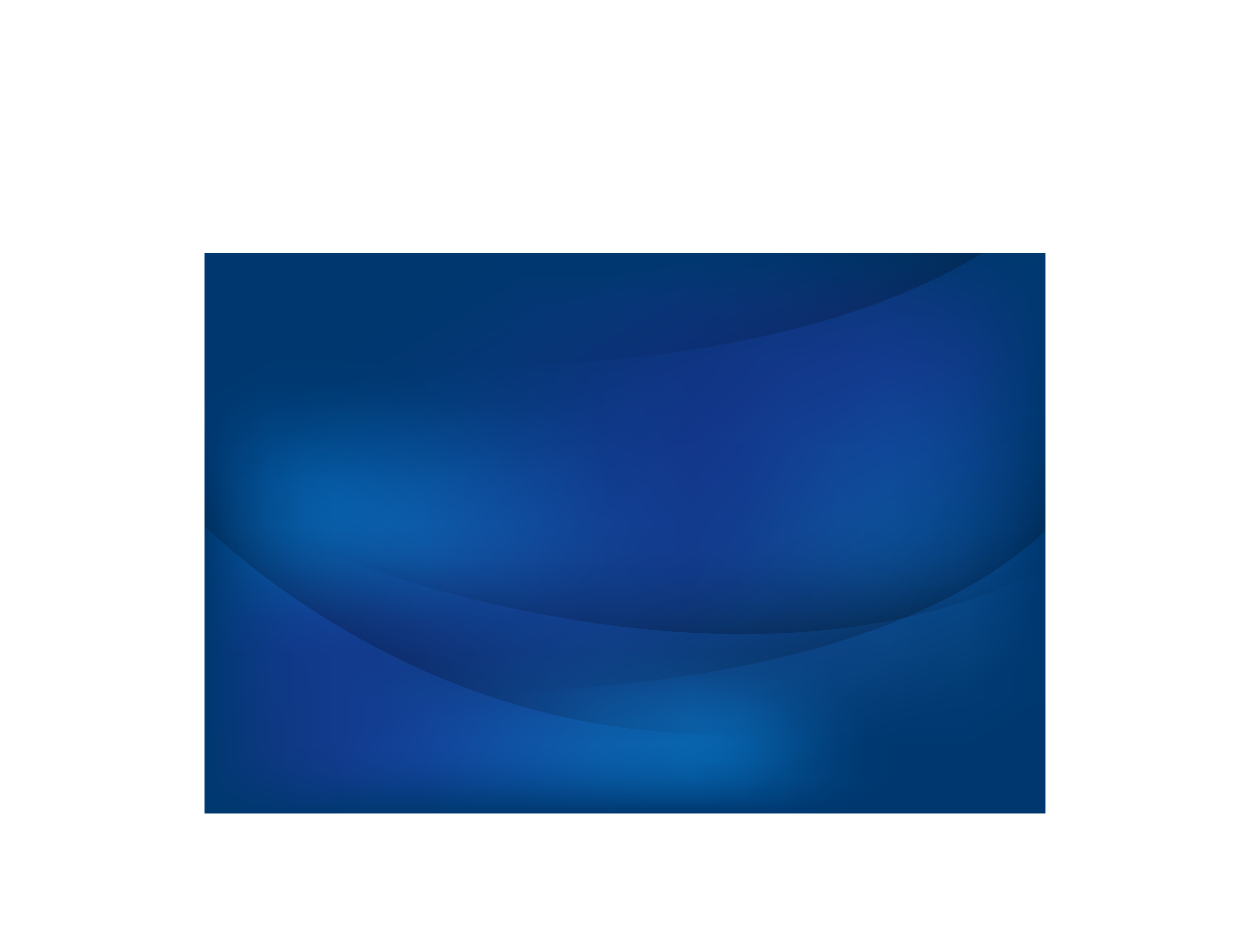 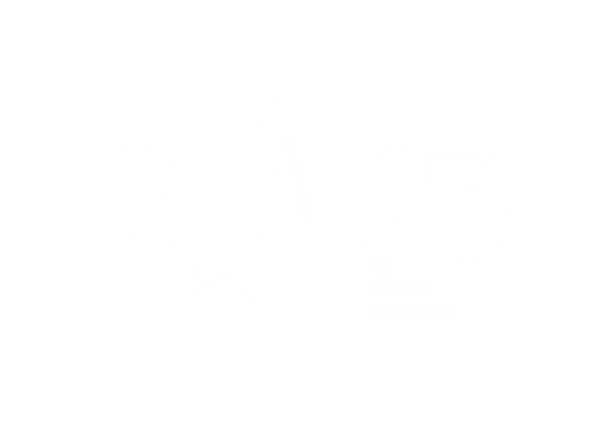 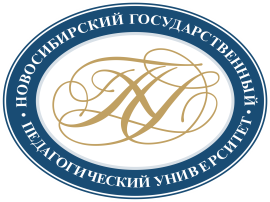 федеральное государственное бюджетное образовательное учреждение высшего образования«Новосибирский государственный педагогический университет»
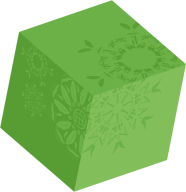 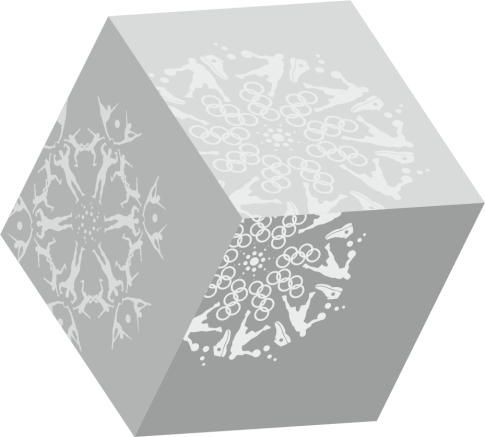 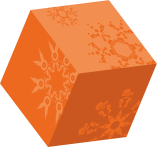 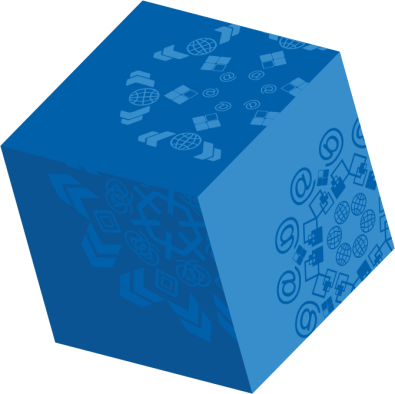 ПРАКТИКА НАУЧНО-МЕТОДИЧЕСКОГО СОПРОВОЖДЕНИЯ ПЕДАГОГИЧЕСКИХ РАБОТНИКОВ: ТОЧКИ ПРИТЯЖЕНИЯ
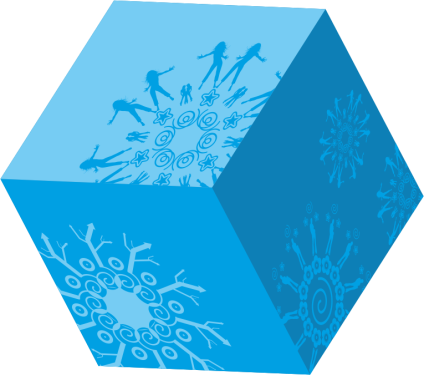 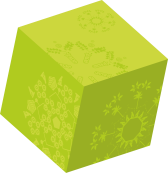 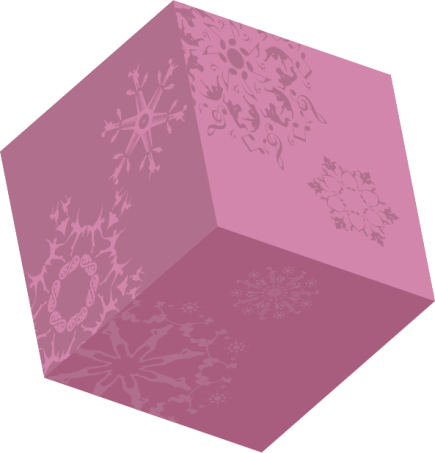 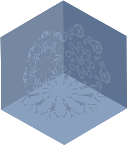 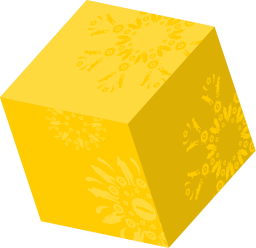 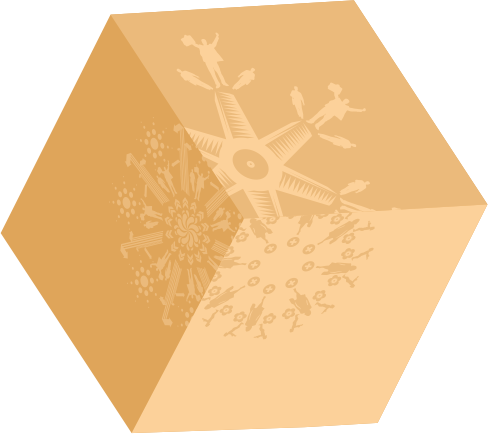 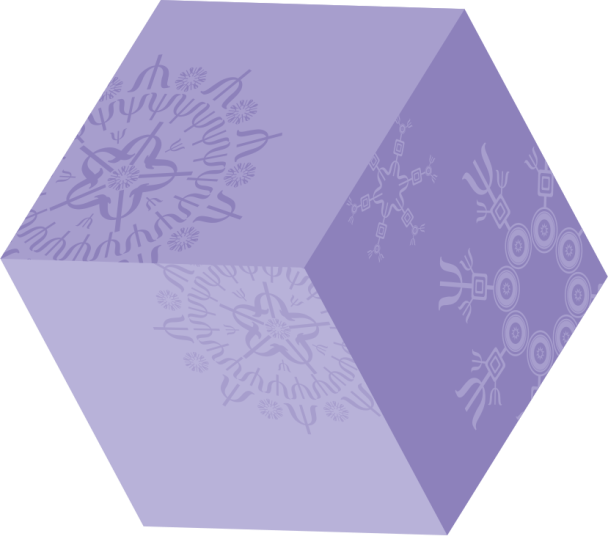 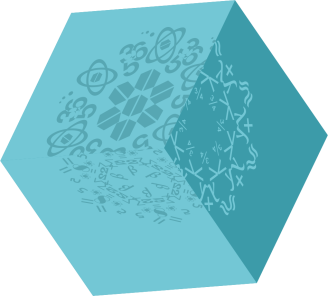 Новосибирск 2023
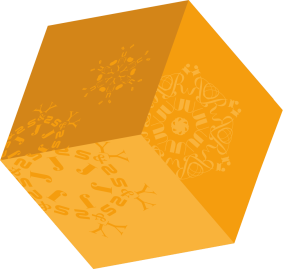 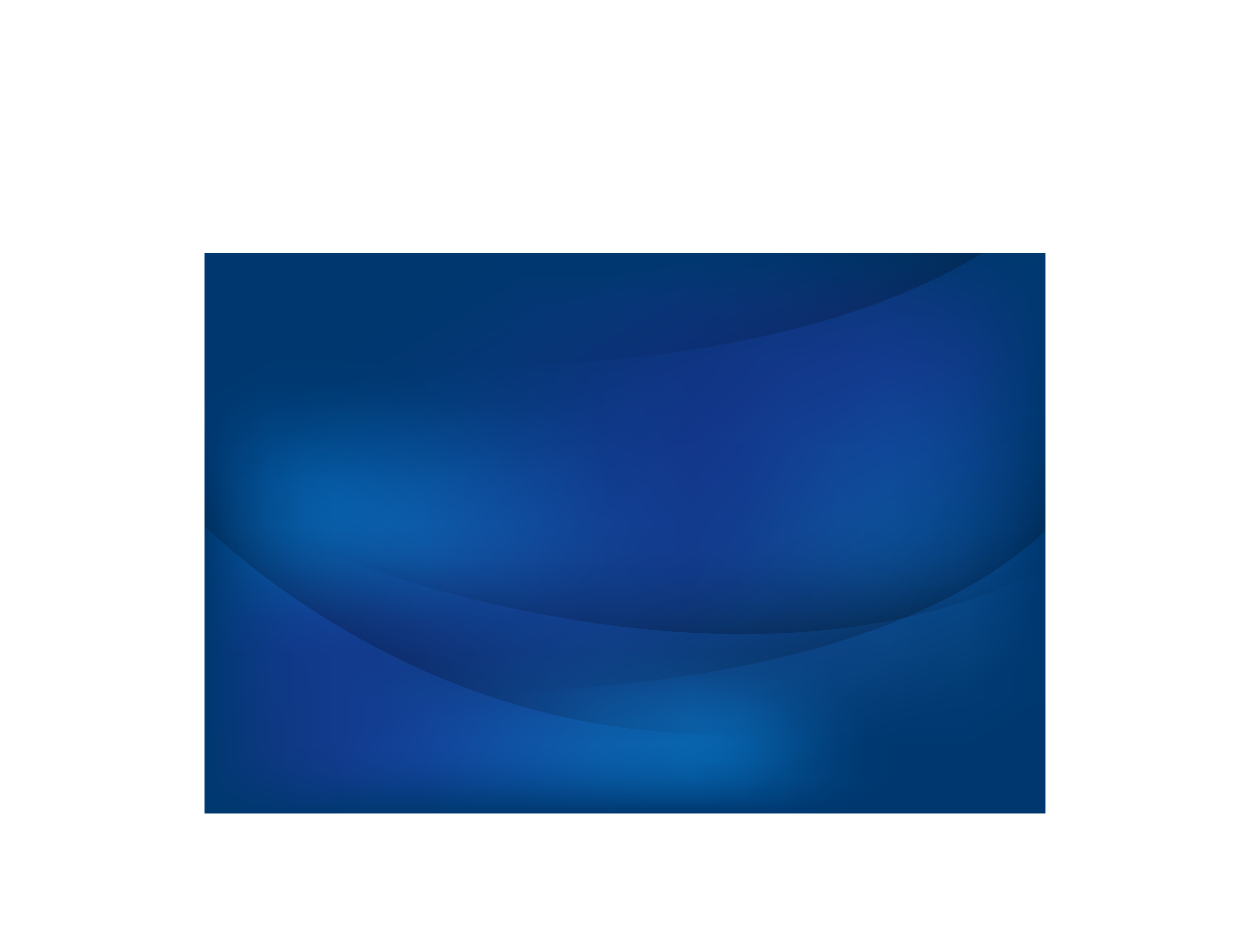 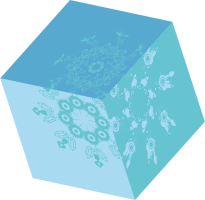 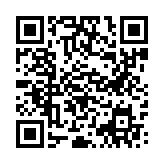 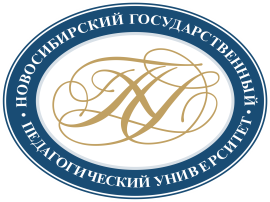 ИНСТИТУТ НЕПРЕРЫВНОГО ОБРАЗОВАНИЯ
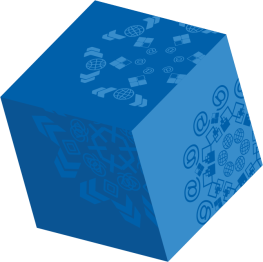 Программы ДПО (ПК и ПП)

44.04.01 Педагогическое образованиеМагистерские программы:«Образовательный менеджмент»«Управление инновационным развитием
 дошкольной образовательной организации»
«Тьюторство в образовании»
«Педагогика и психология высшей школы»
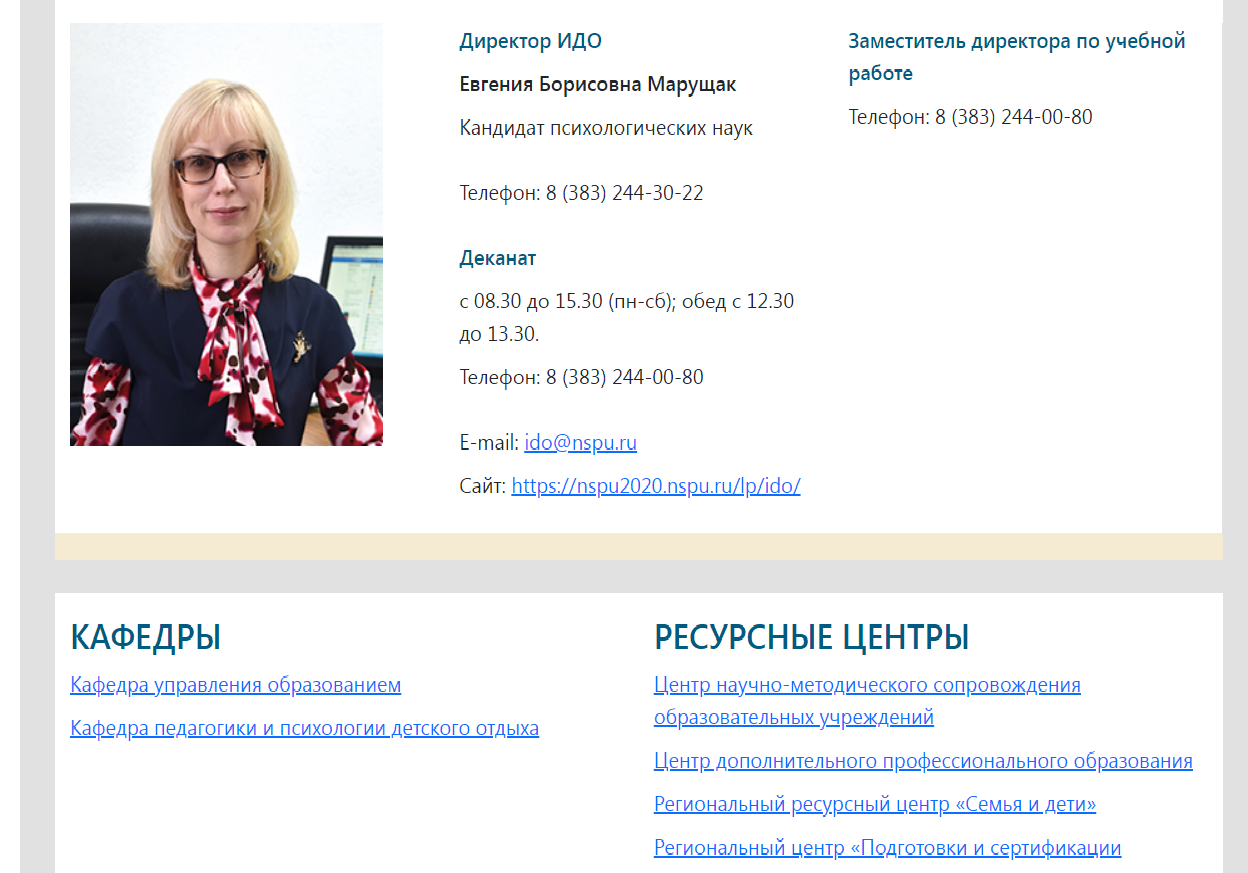 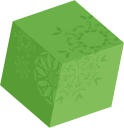 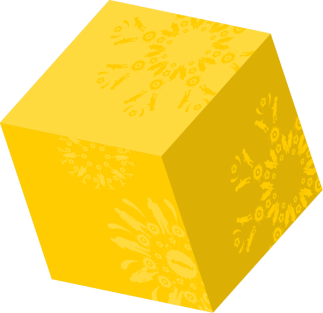 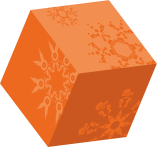 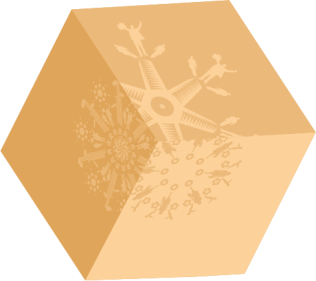 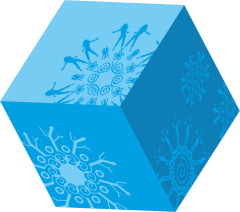 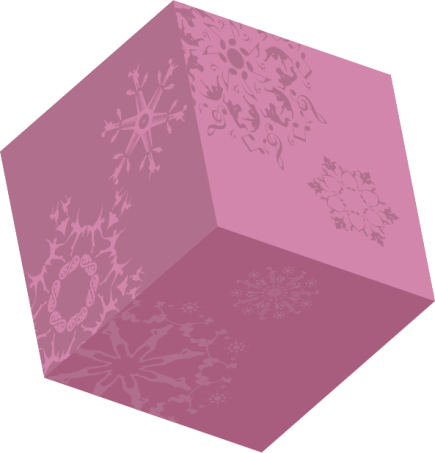 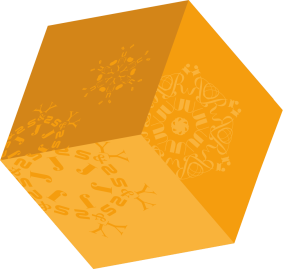 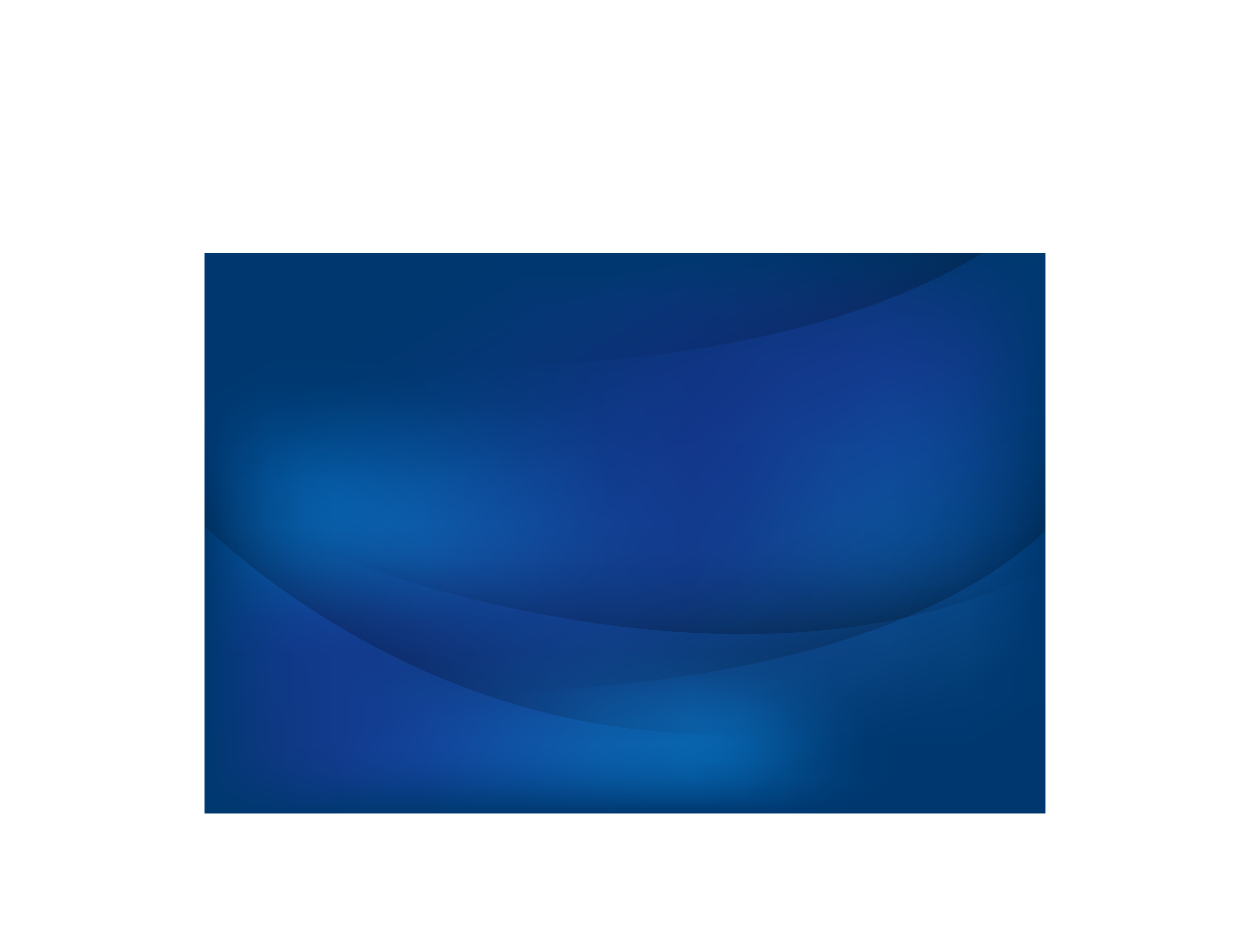 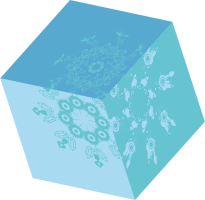 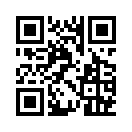 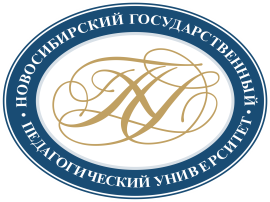 ДОПОЛНИТЕЛЬНОЕ ОБРАЗОВАНИЕ
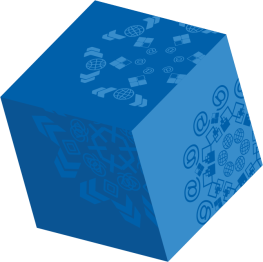 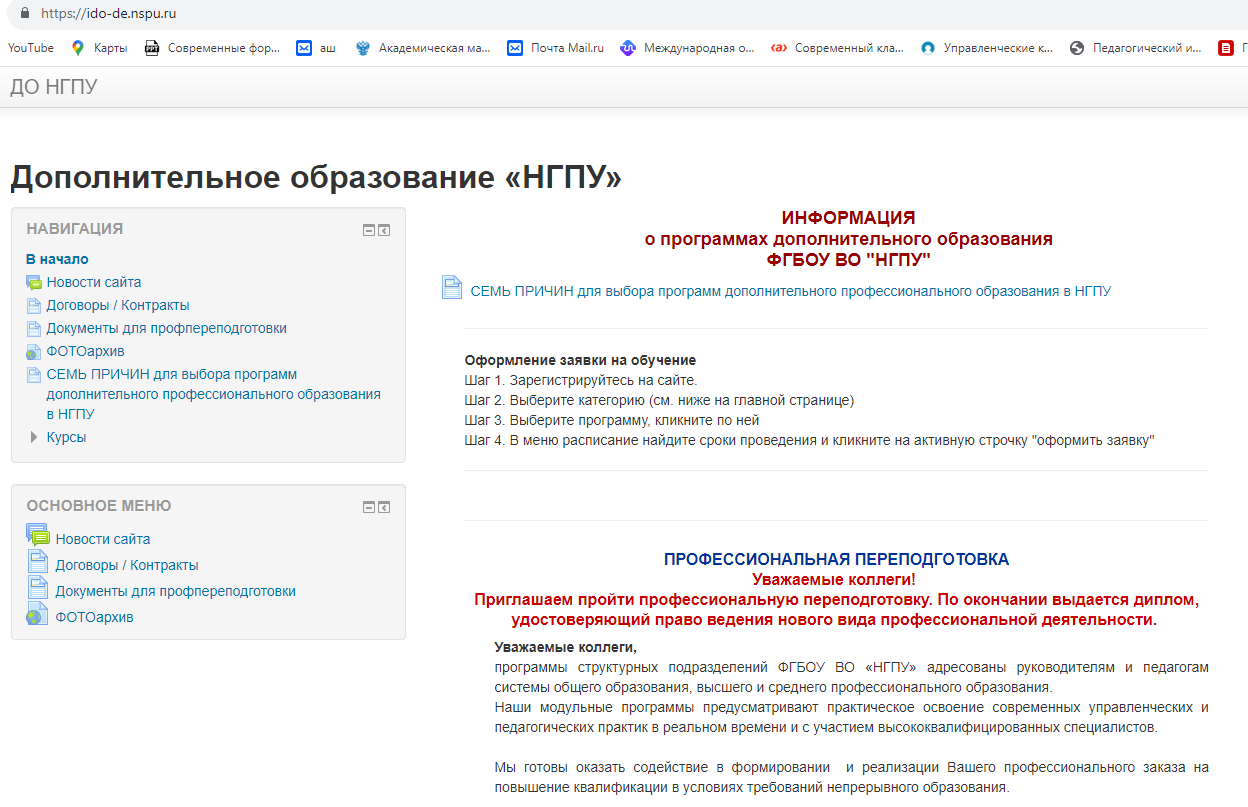 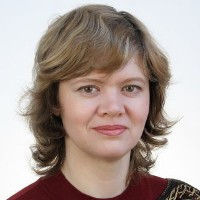 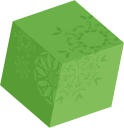 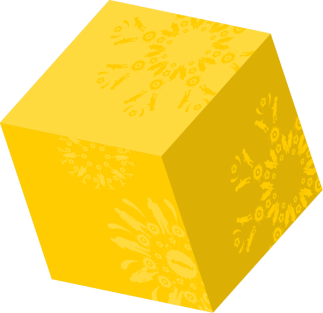 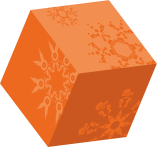 Жанна Николаевна Истюфеева, 
канд. психол. наук, руководитель Центра дополнительного профессионального образования
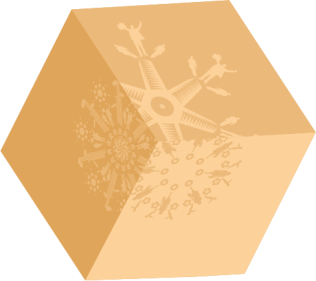 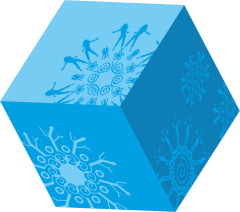 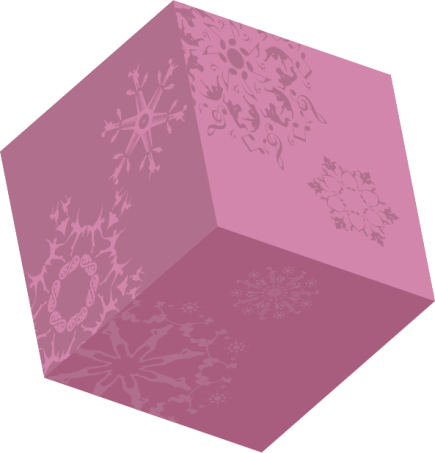 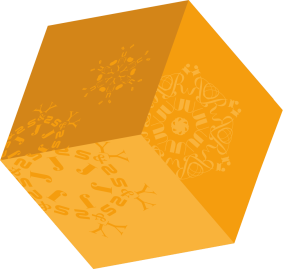 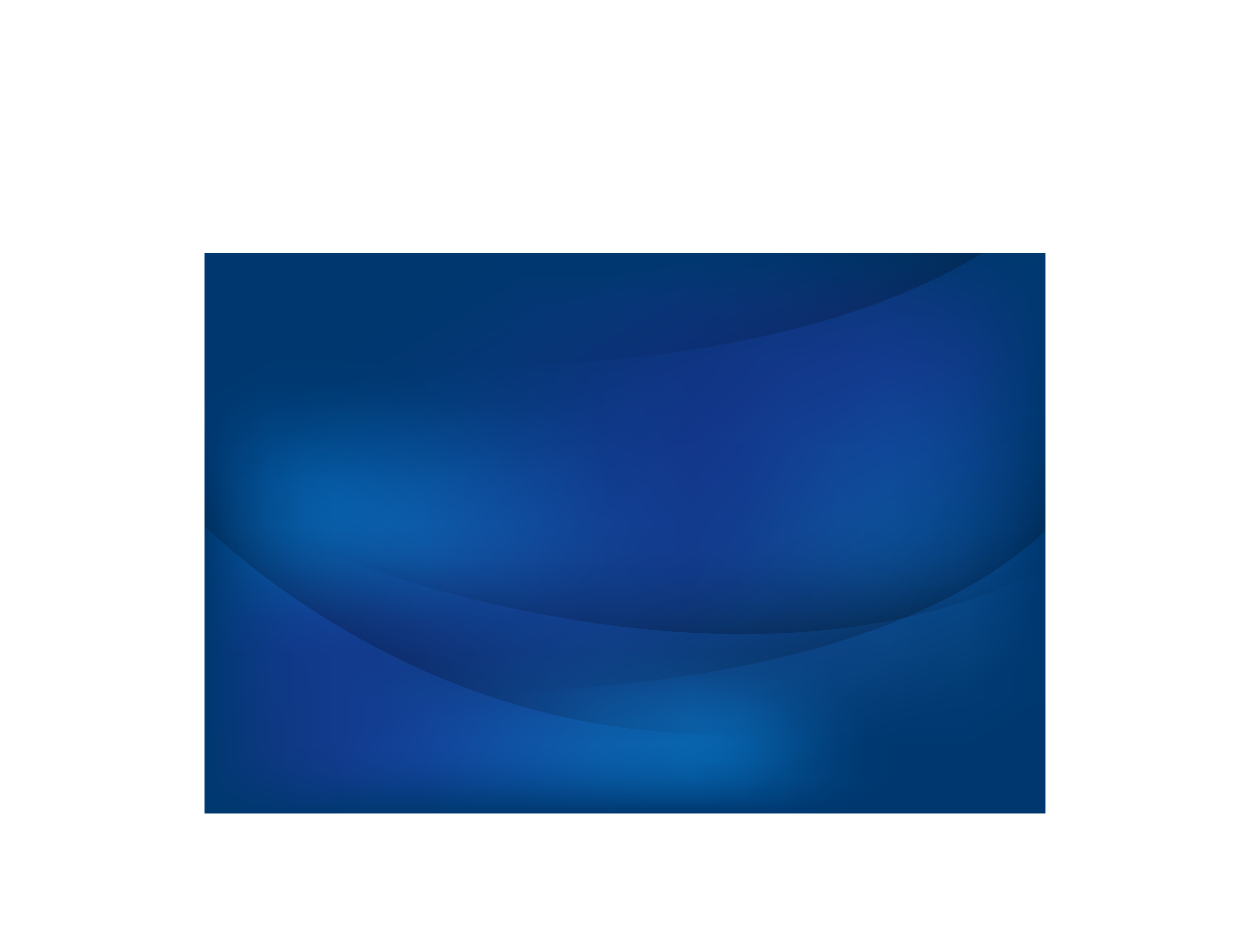 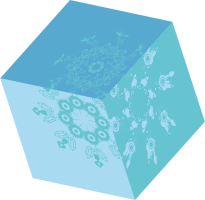 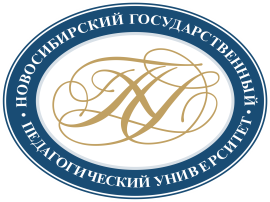 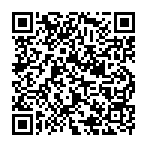 ИНСТИТУТ НЕПРЕРЫВНОГО ОБРАЗОВАНИЯ
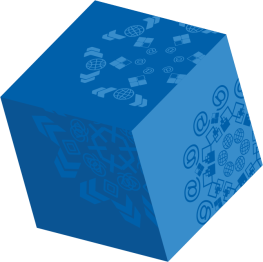 Научно-методический центр сопровождения педагогических работников 
Основная задача НМЦ
развитие системы непрерывного педагогического образования за счет проведения прикладных исследований образовательных систем, тиражирования образовательных практик, трансфера научных достижений и передовых педагогических технологий в сферу образования. 
Направления, реализуемые НМЦ
развитие школьных воспитательных систем; 
научно-методическая поддержка педагогов дополнительного образования детей; 
технологии формирования управленческих компетенций руководителей образовательных организаций.
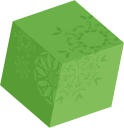 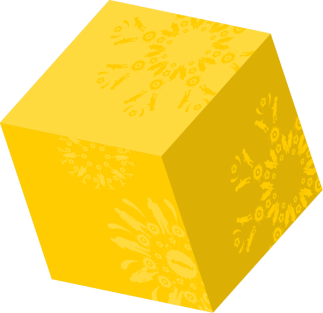 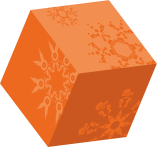 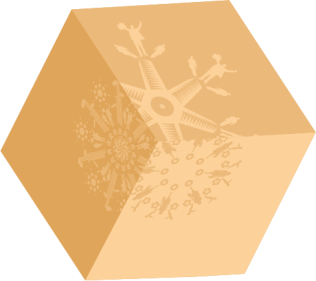 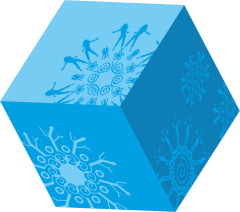 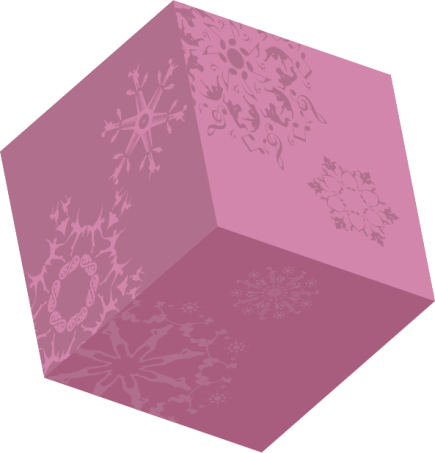 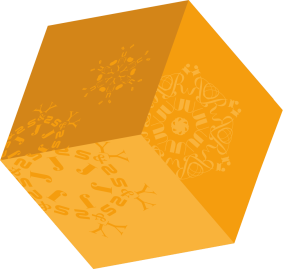 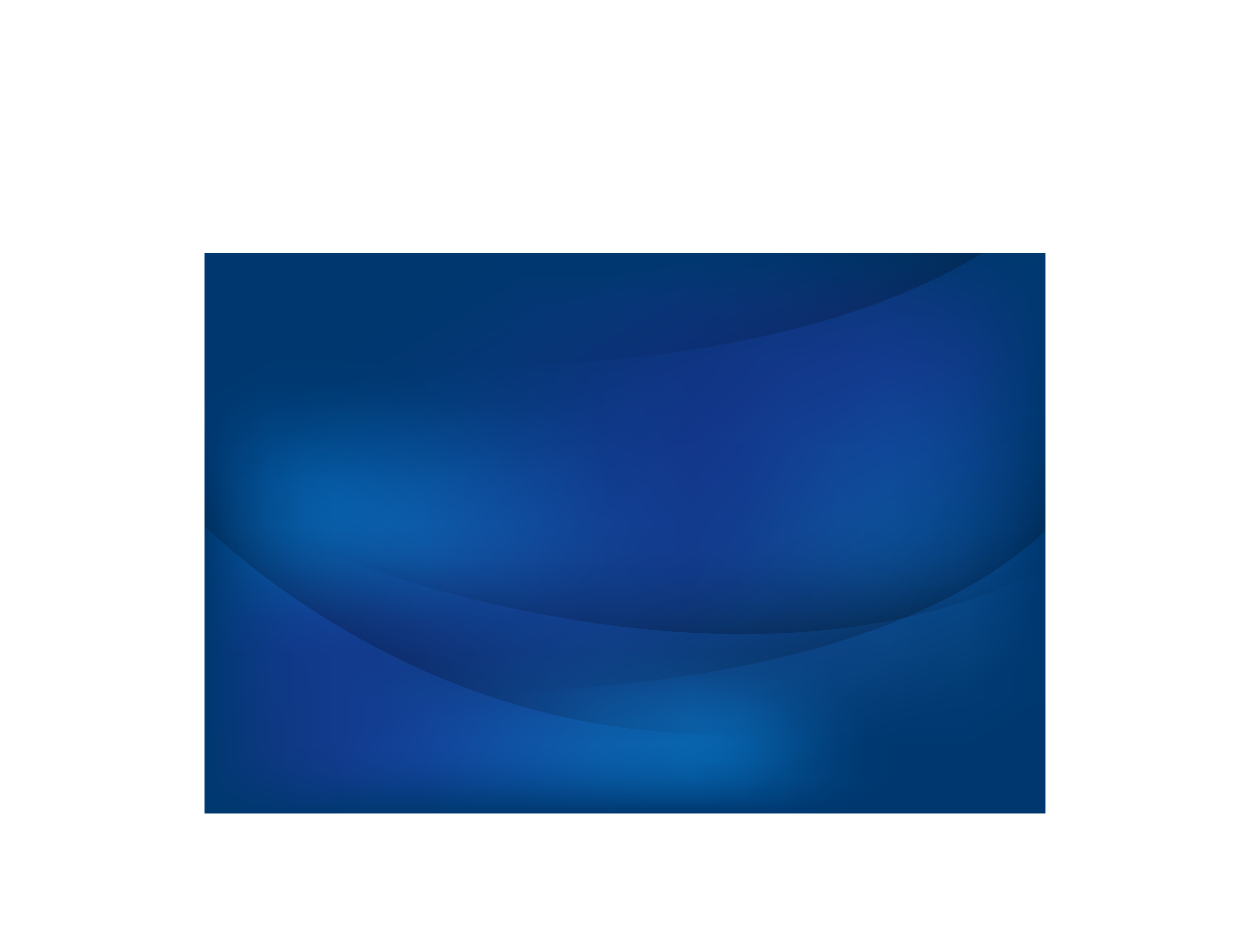 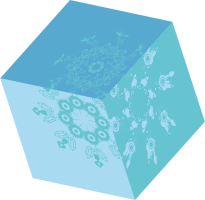 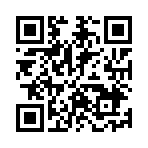 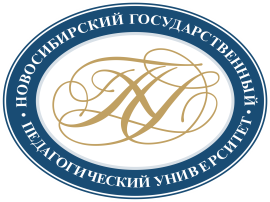 РЕГИОНАЛЬНЫЙ РЕСУРСНЫЙ ЦЕНТР «СЕМЬЯ И ДЕТИ»
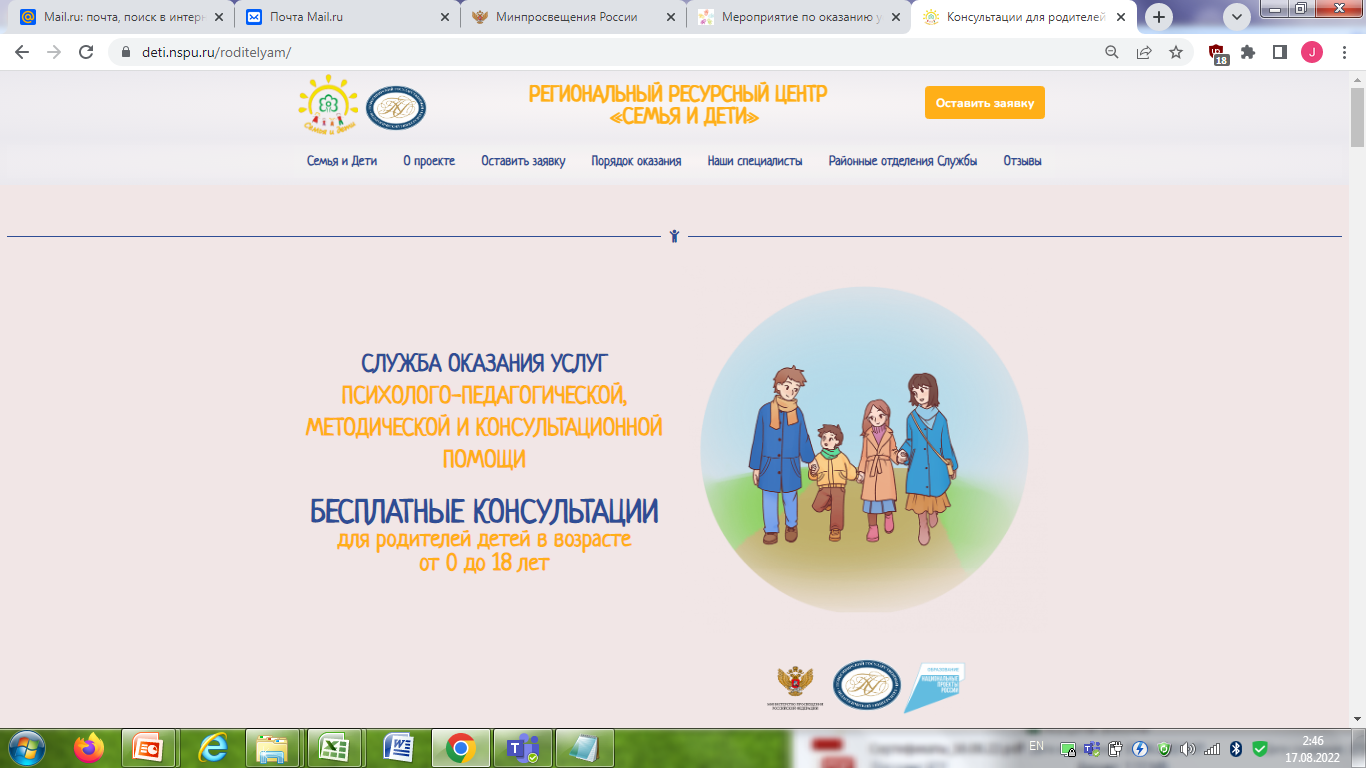 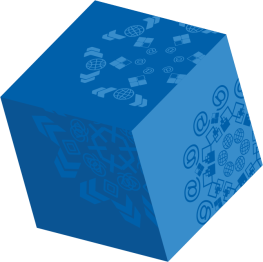 В рамках федерального проекта «Современная школа» национального проекта «Образование»  можно получить БЕСПЛАТНУЮ психолого-педагогическую, методическую и консультативную помощь специалистов центра (педагога-психолога, учителя-логопеда, учителя-дефектолога, педагога)
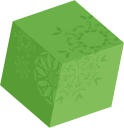 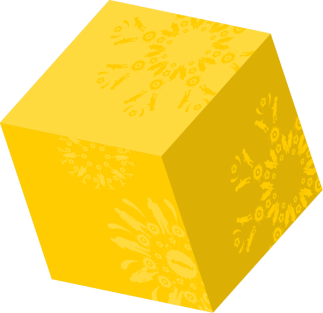 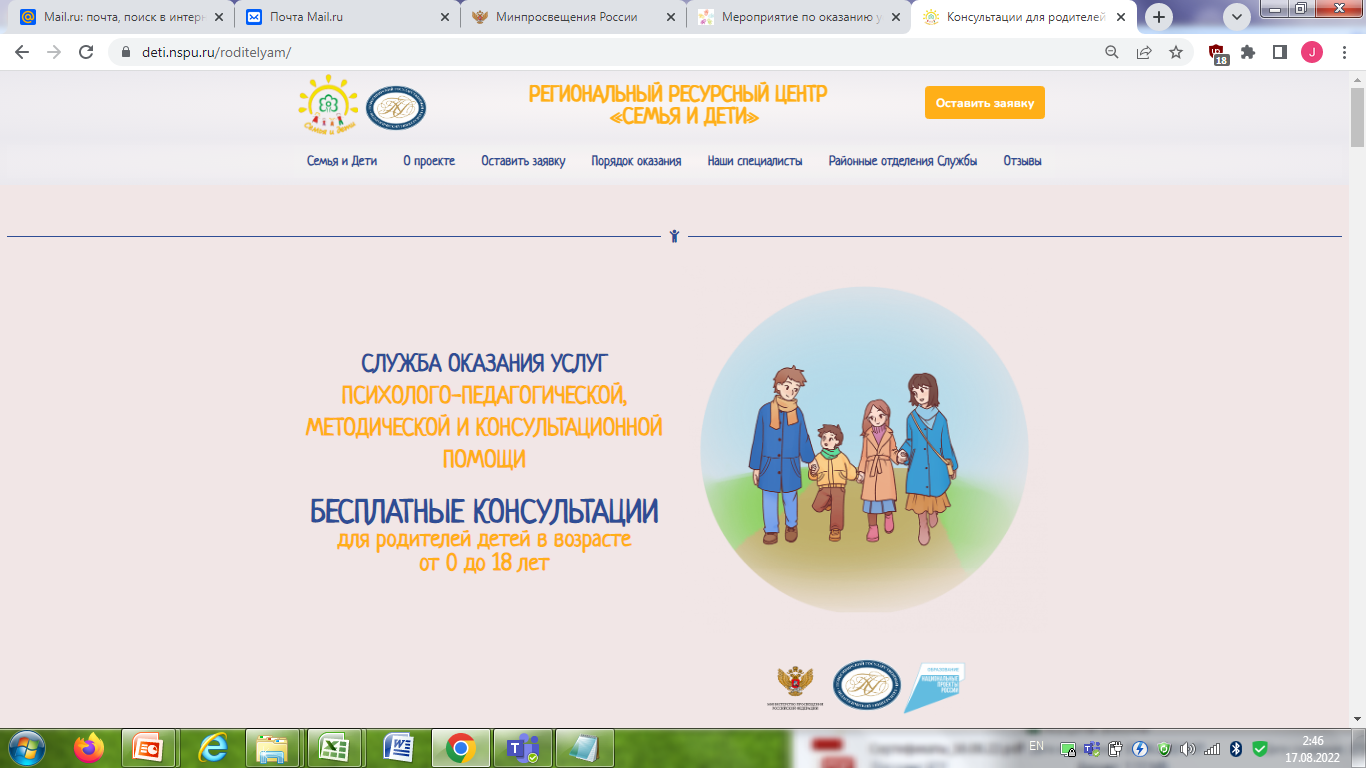 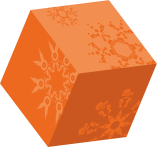 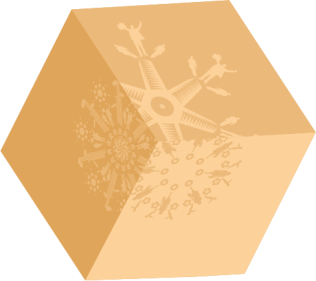 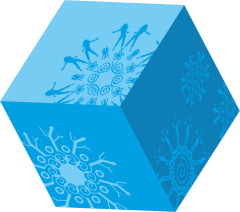 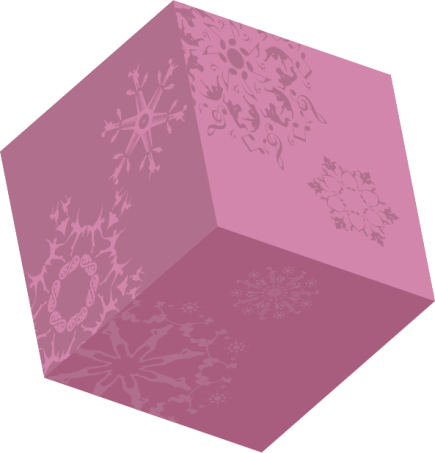 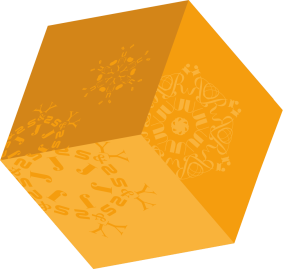 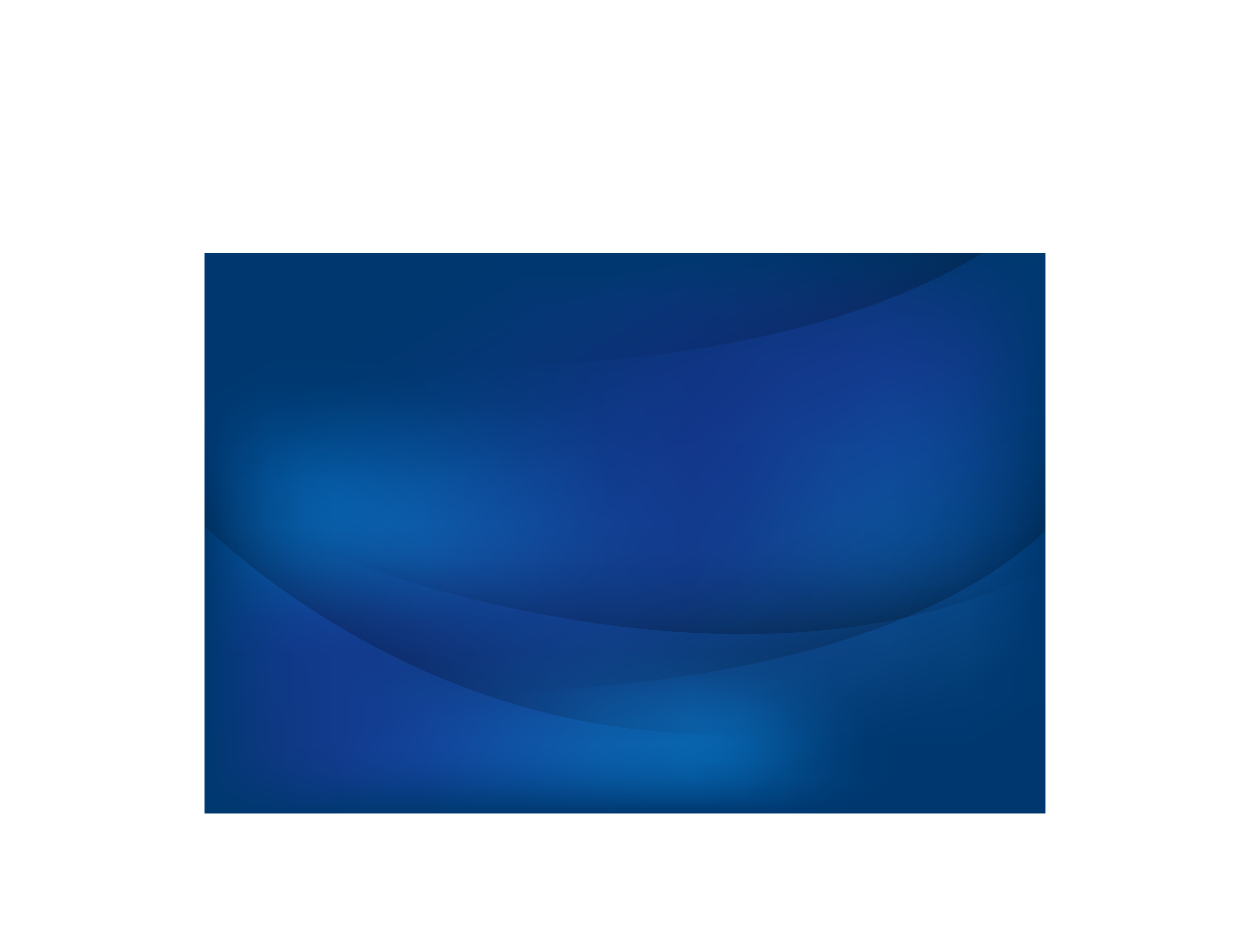 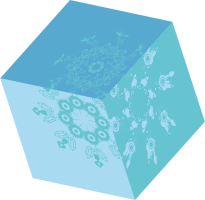 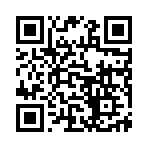 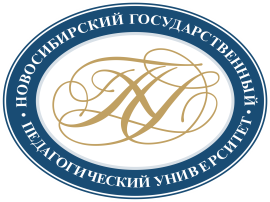 ТЕХНОПАРК УНИВЕРСАЛЬНЫХ ПЕДАГОГИЧЕСКИХ КОМПЕТЕНЦИЙ
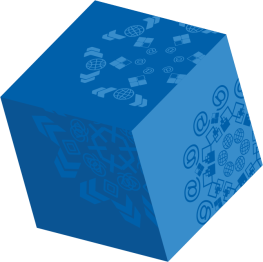 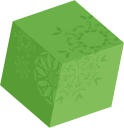 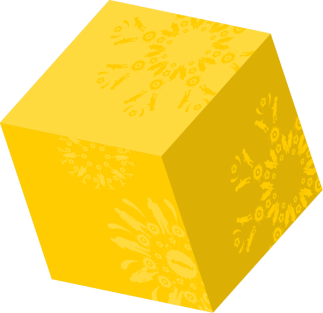 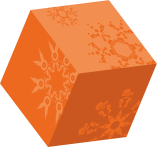 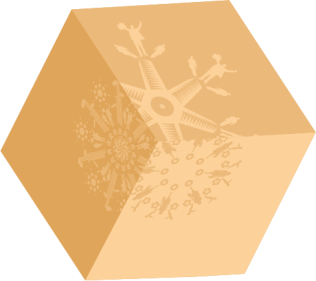 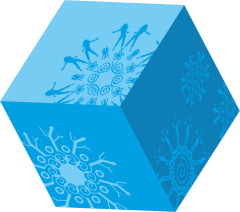 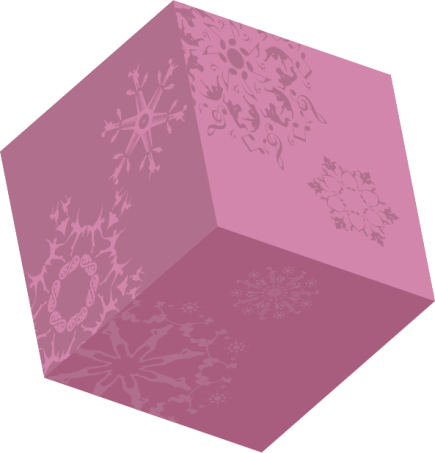 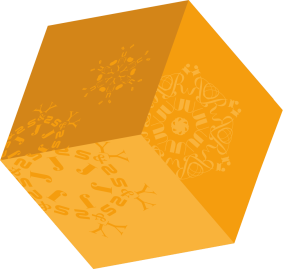 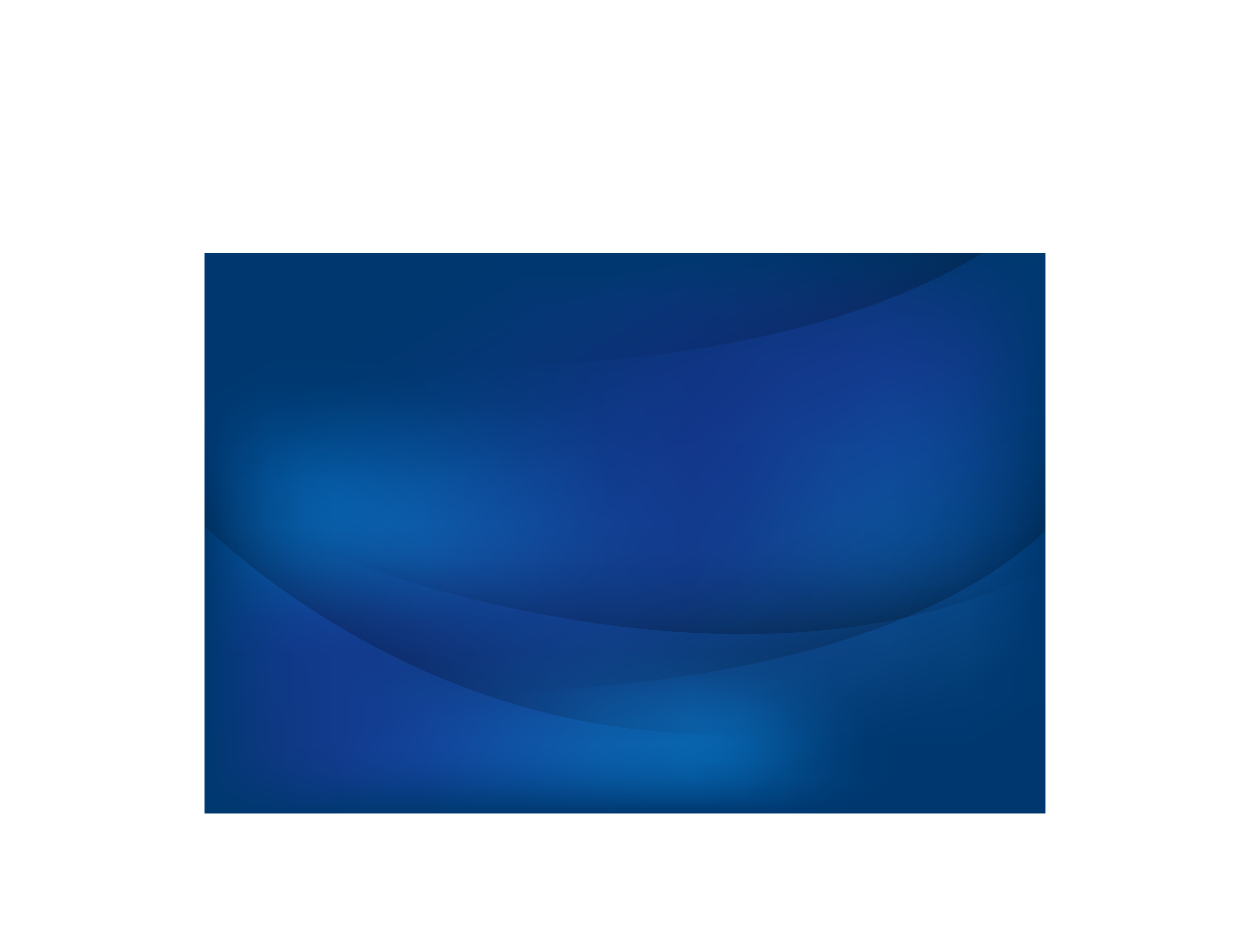 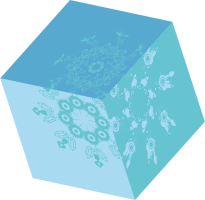 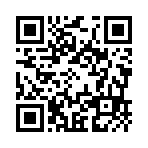 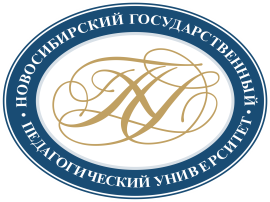 ПЕДАГОГИЧЕСКИЙ ТЕХНОПАРК «КВАНТОРИУМ» ИМЕНИ ЮРИЯ БОРИСОВИЧА РУМЕРА
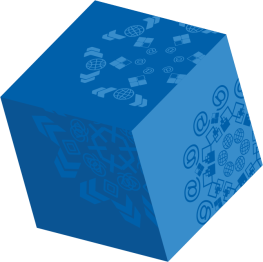 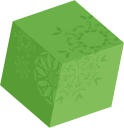 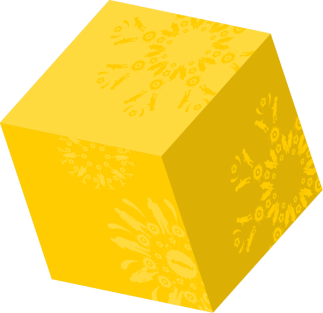 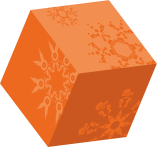 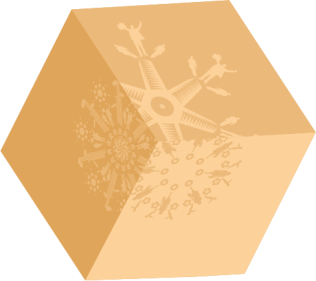 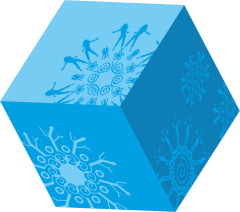 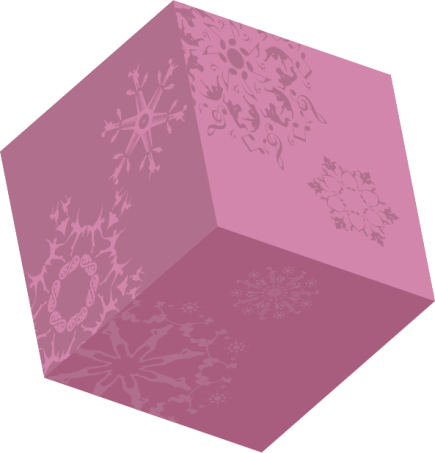 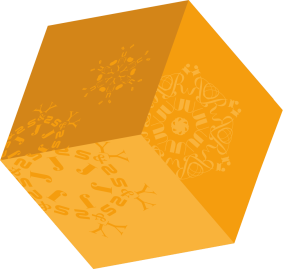 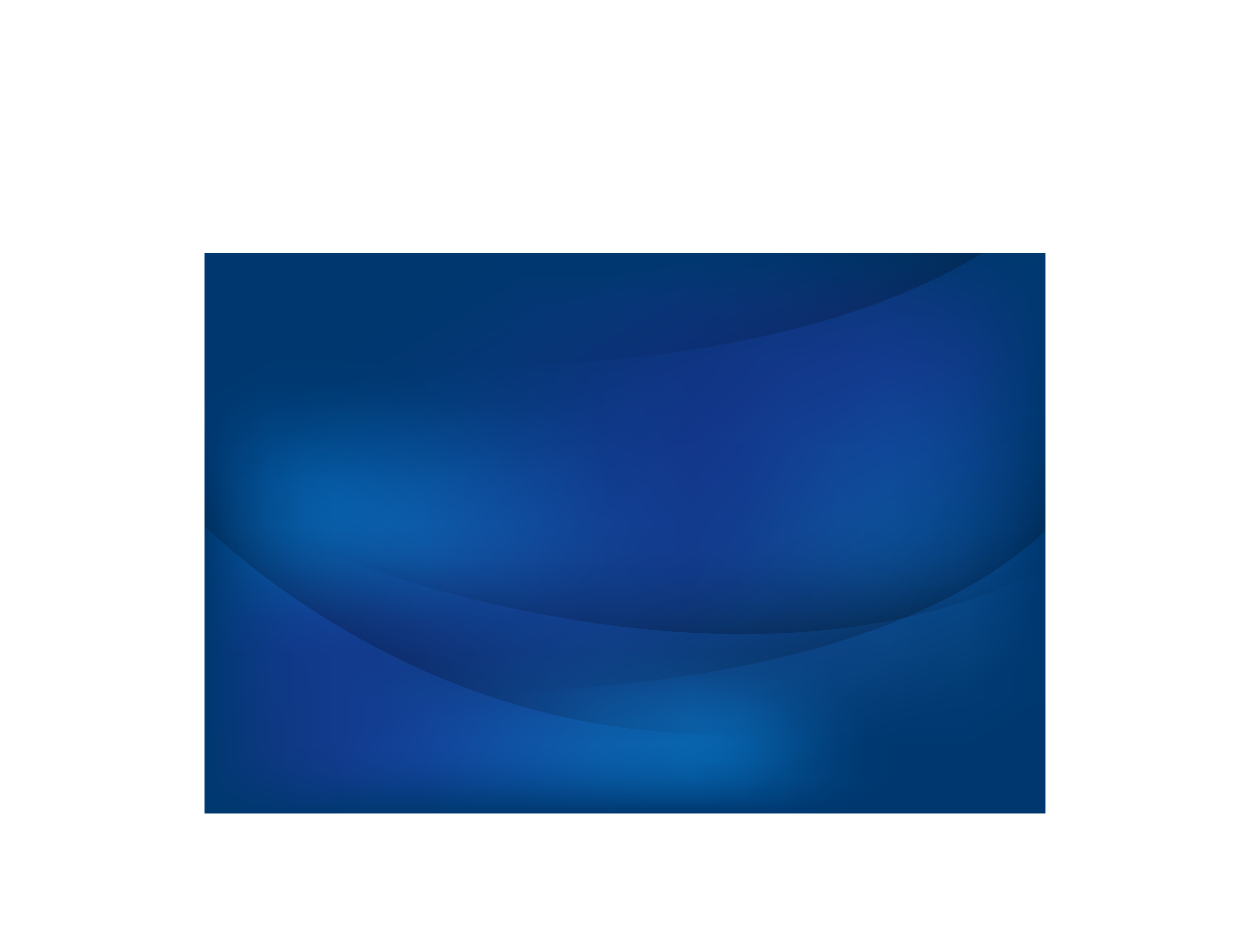 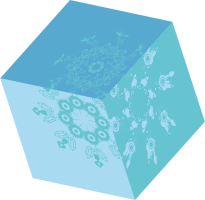 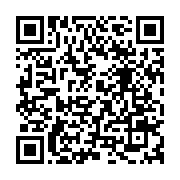 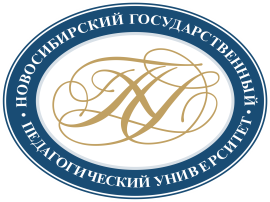 РЕСУРСНЫЙ ЦЕНТР СОПРОВОЖДЕНИЯ ОБУЧАЮЩИХСЯ С ОГРАНИЧЕННЫМИ ВОЗМОЖНОСТЯМИ ЗДОРОВЬЯ
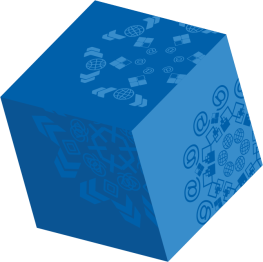 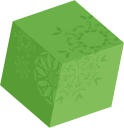 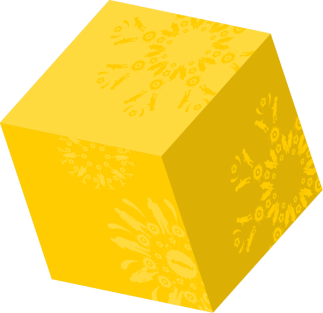 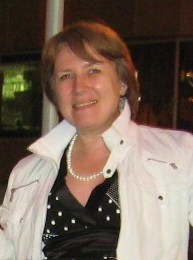 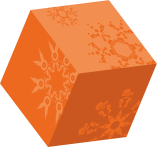 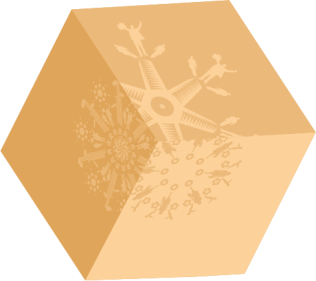 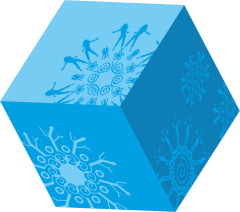 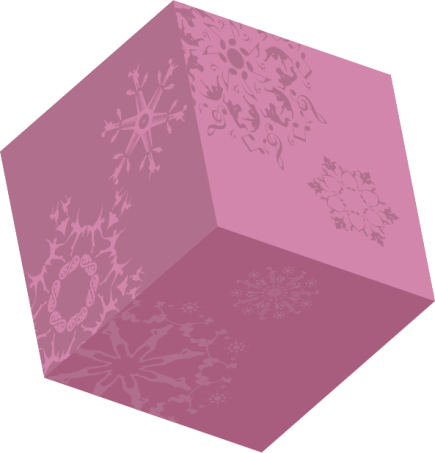 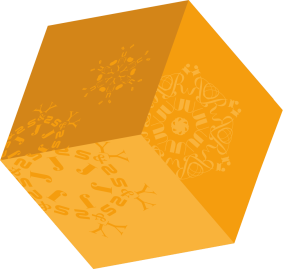 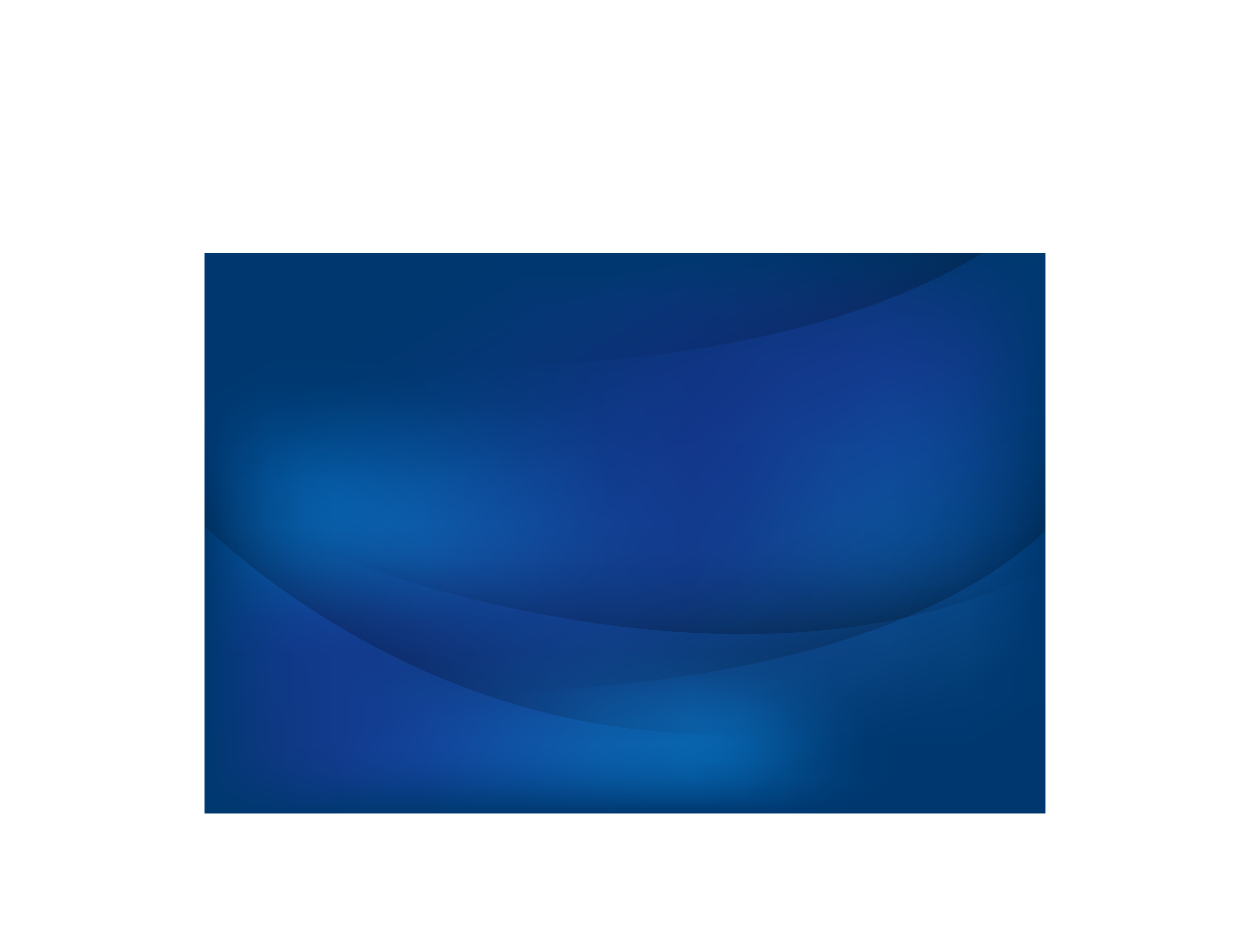 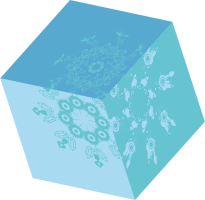 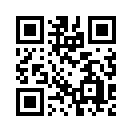 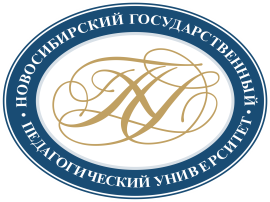 ЦЕНТР СОДЕЙСТВИЯ ТРУДОУСТРОЙСТВУ СТУДЕНТОВ И ВЫПУСКНИКОВ
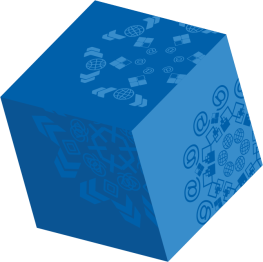 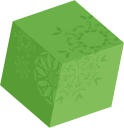 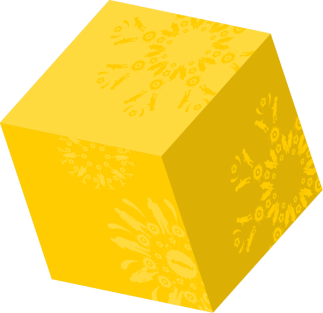 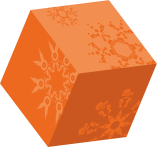 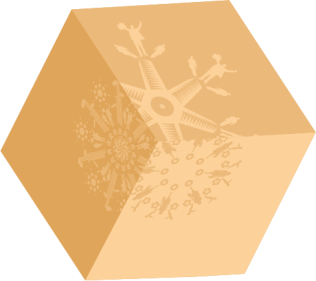 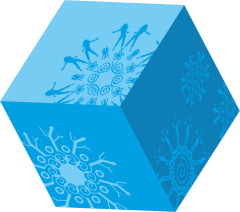 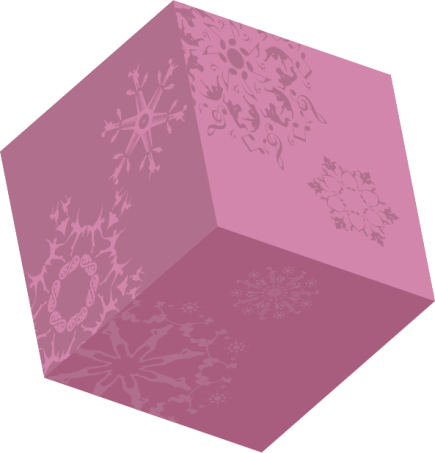 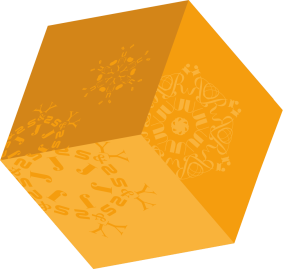 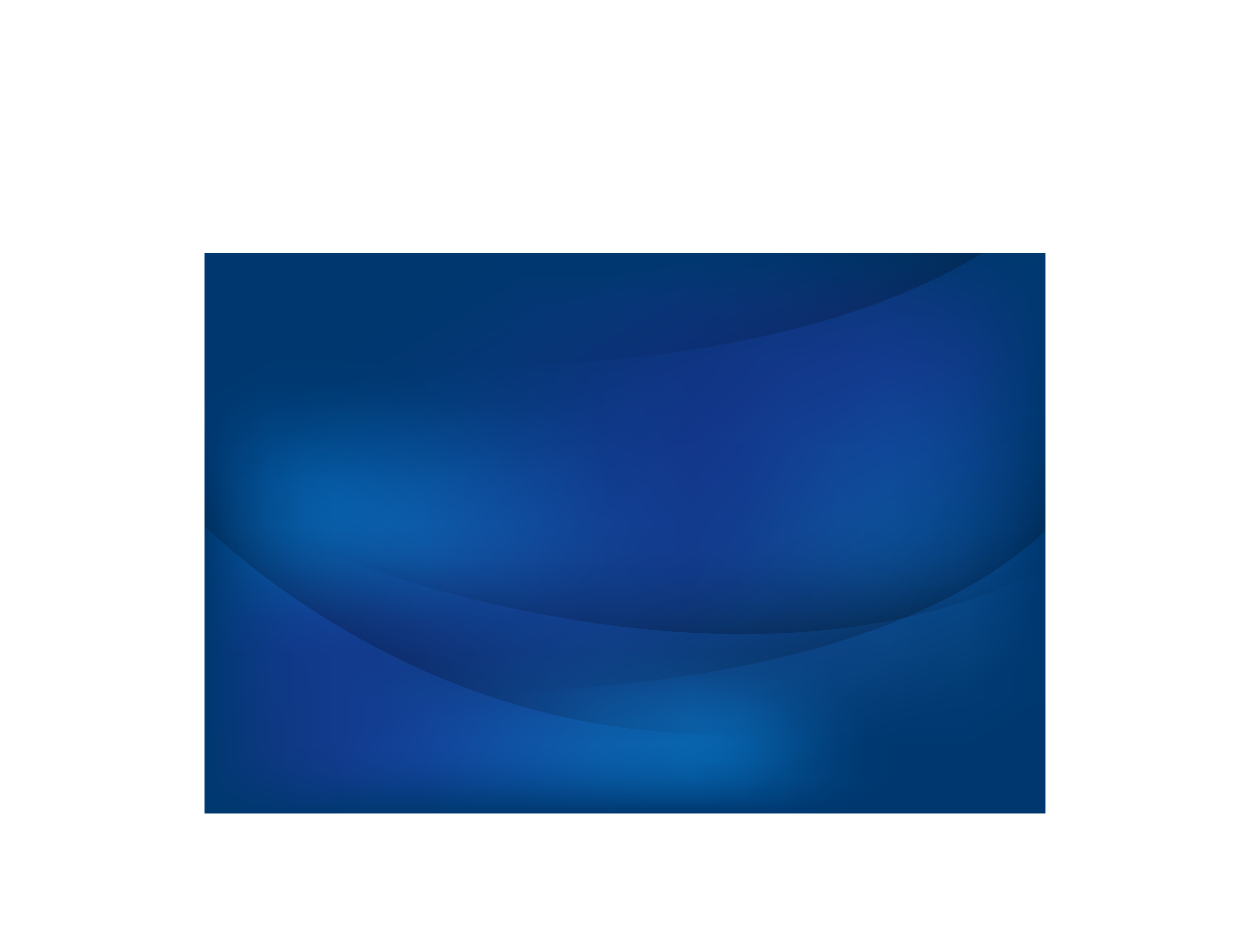 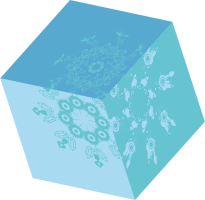 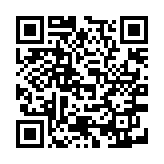 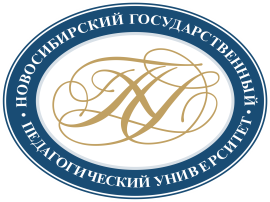 БИБЛИОТЕКА НГПУ
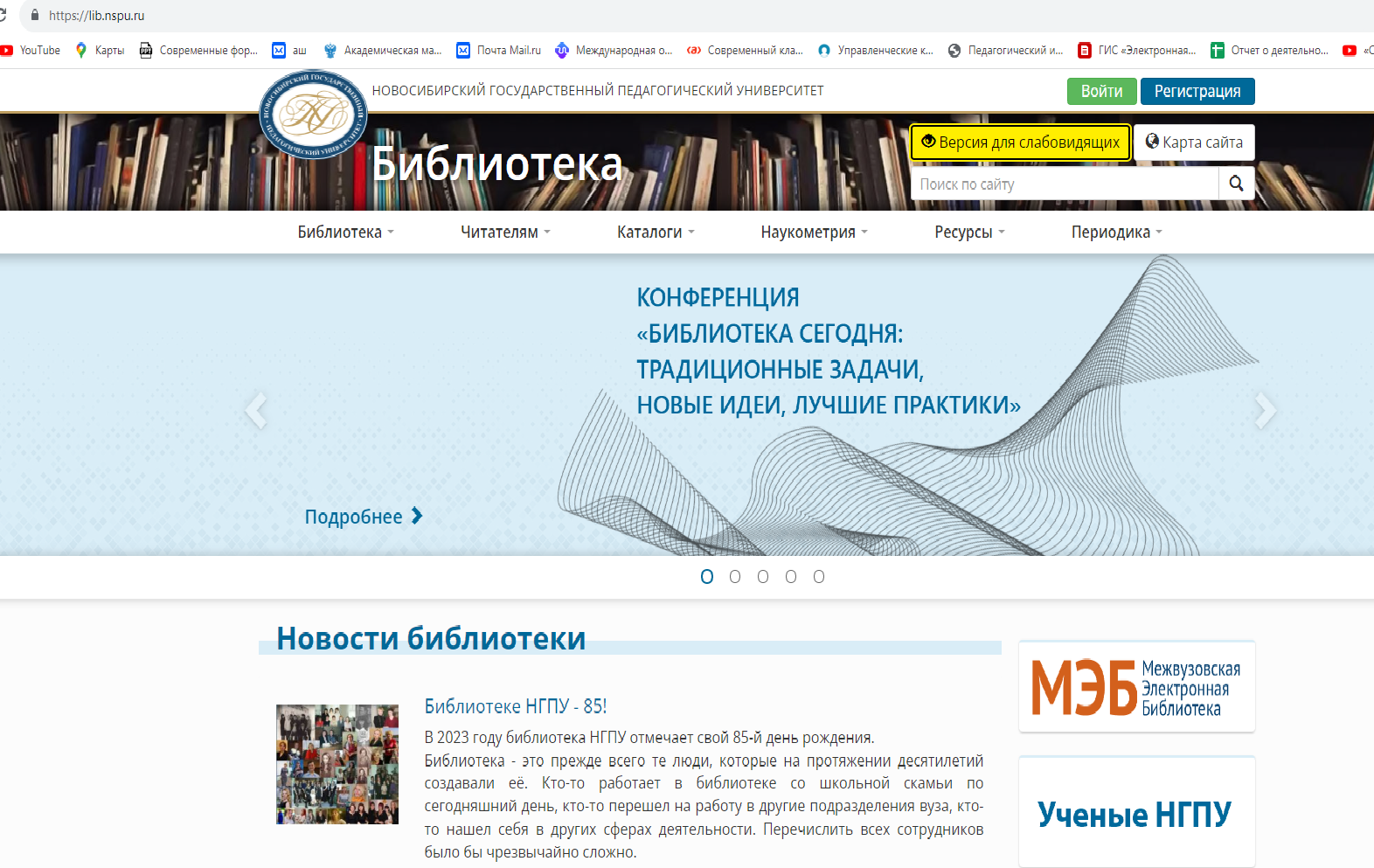 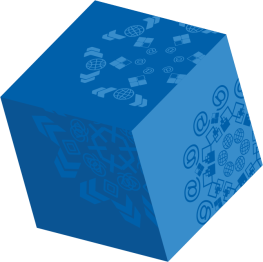 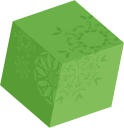 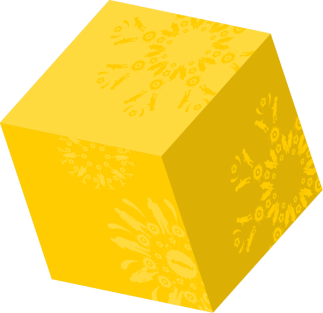 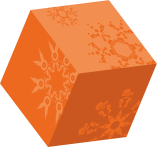 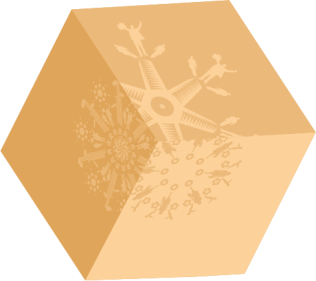 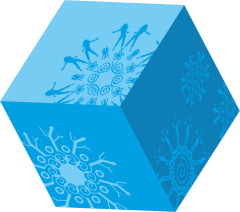 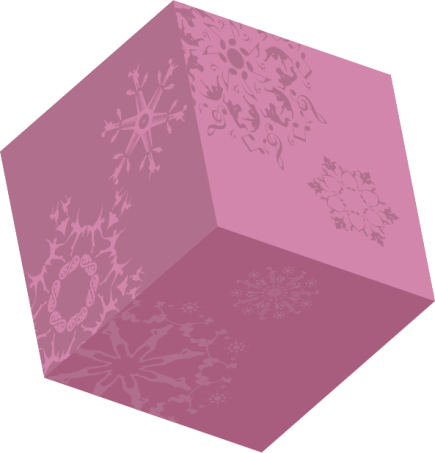 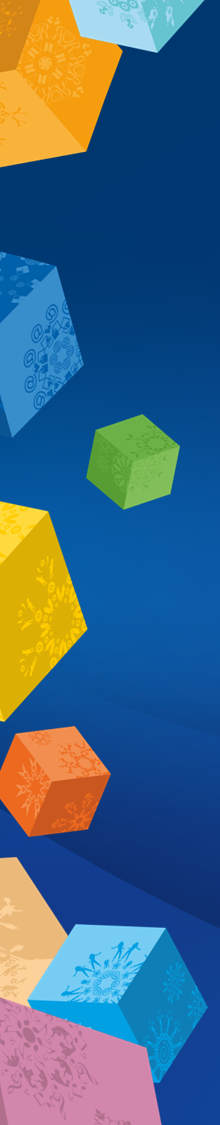 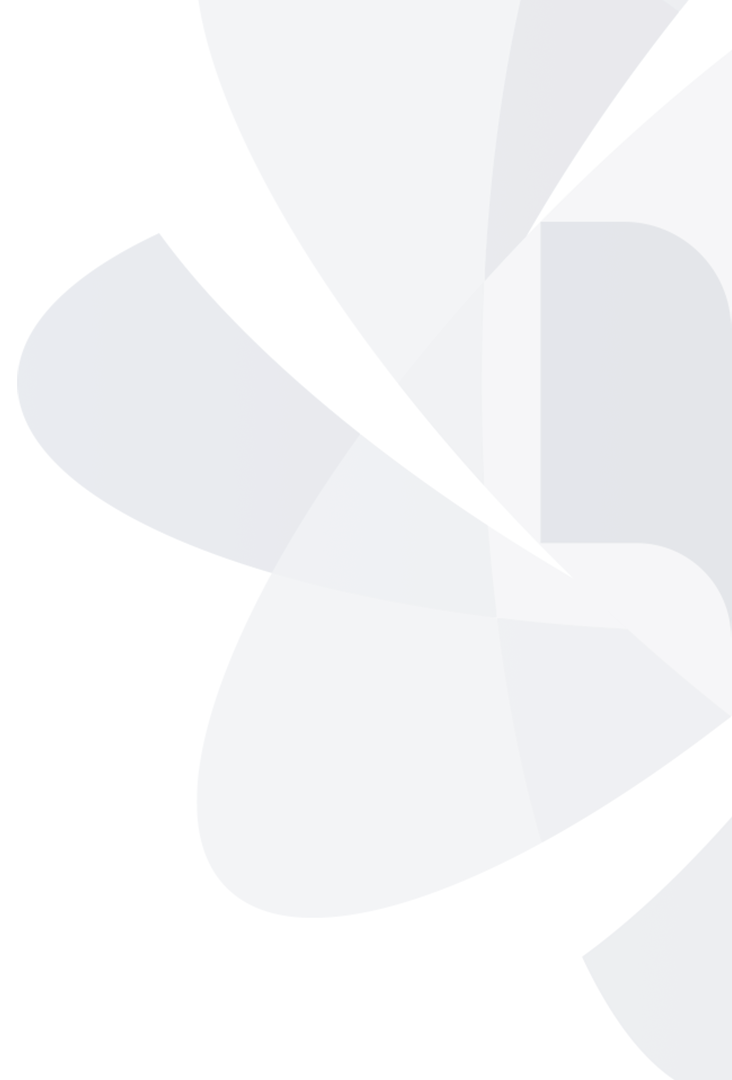 НАУЧНЫЕ ИССЛЕДОВАНИЯ
Цель: получить знание, необходимое для решения практических задач Идея:  тиражирование полученного знания в процессе научно-методического сопровождения, которое предполагает:
11
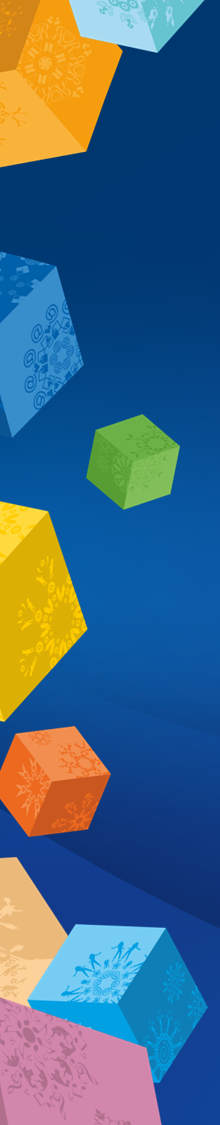 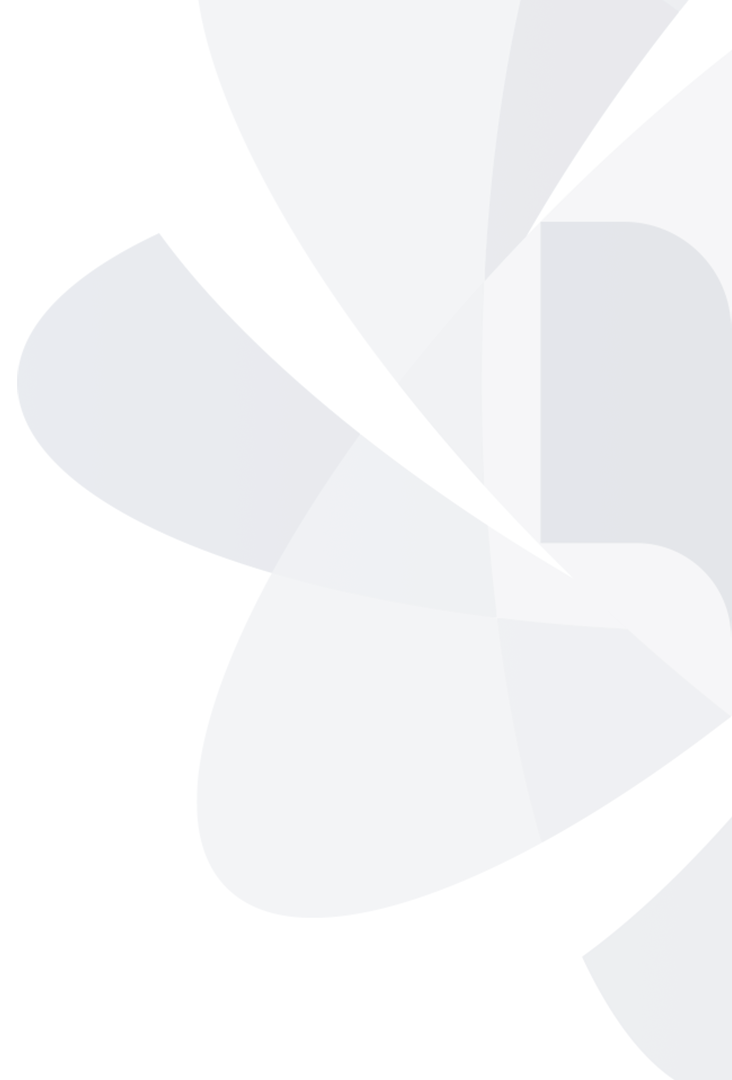 КЛЮЧЕВЫЕ ТЕМЫ НИР В 2021-2022 ГОДАХ
Методика развития естественно-научной грамотности у обучающихся на уроках физики, математики, химии, биологии (государственное задание № 073-03-2021-029)Методика преподавания химии в общеобразовательной организации с учетом реализации моделей смешанного обучения (государственное задание № 073-03-2021-029 )Разработка модели взаимодействия педагогических вузов с базовыми школами и организации их методического сопровождения (государственное задание № 073-03-2021-029)Цифровая трансформация образования: разработка, апробация моделей внедрения дистанционного обучения в образовательных организациях всех уровнях образования (государственное задание № 073-03-2022-037)Разработка научно-методического сопровождения подготовки классных руководителей и кураторов студенческих групп в условиях внедрения программы воспитания (государственное задание № 073-03-2022-037)Обучение сквозным цифровым технологиям в условиях персонализации образовательных траекторий школьников (государственное задание № 073-03-2022-037)Научно-методическое обоснование геймификации в педагогическом образовании (государственное задание 073-03-2022-037/3)
12
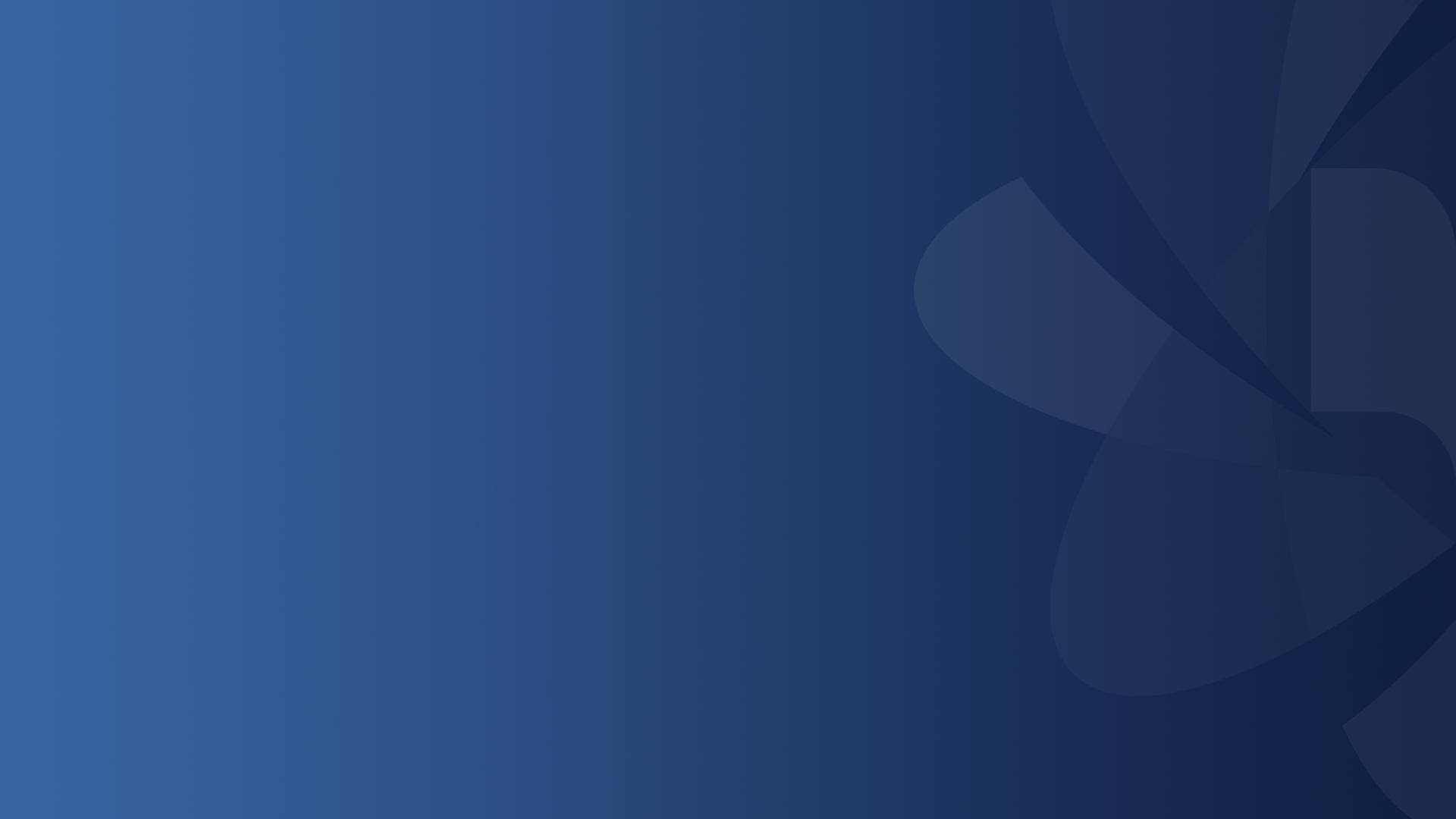 Внедренческий потенциал результатов НИР: 
Федеральный уровень
Конференция 2022 г.
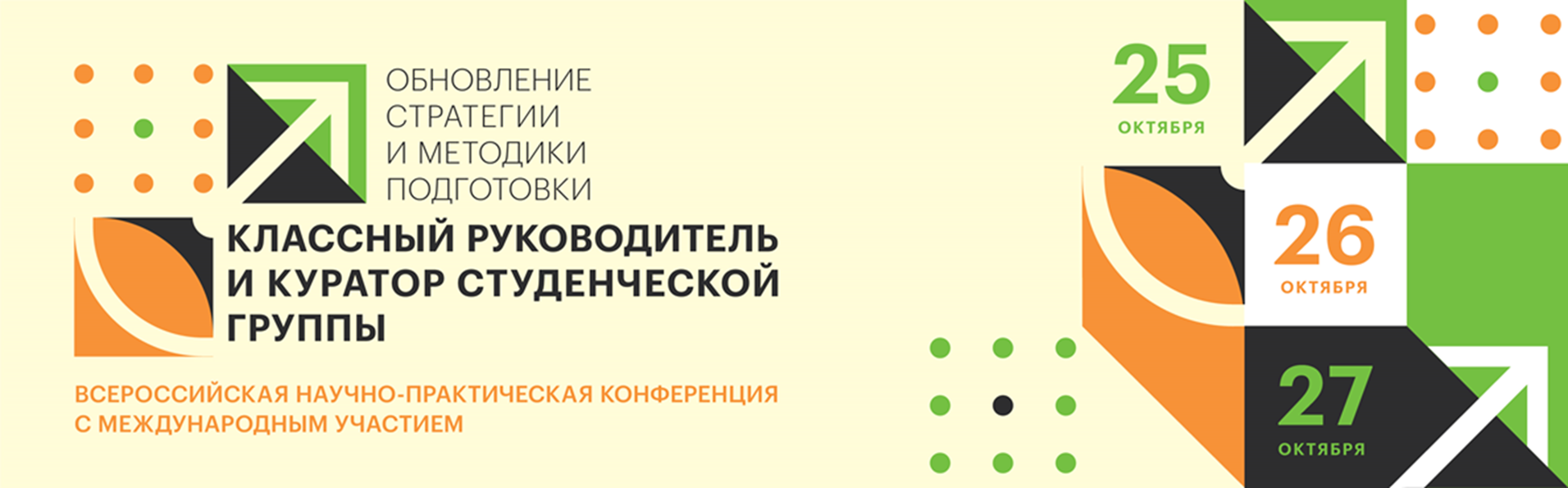 239 участников очно
1027 участников он лайн
25 регионов
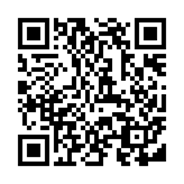 13
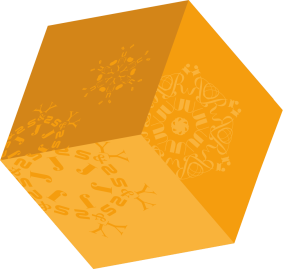 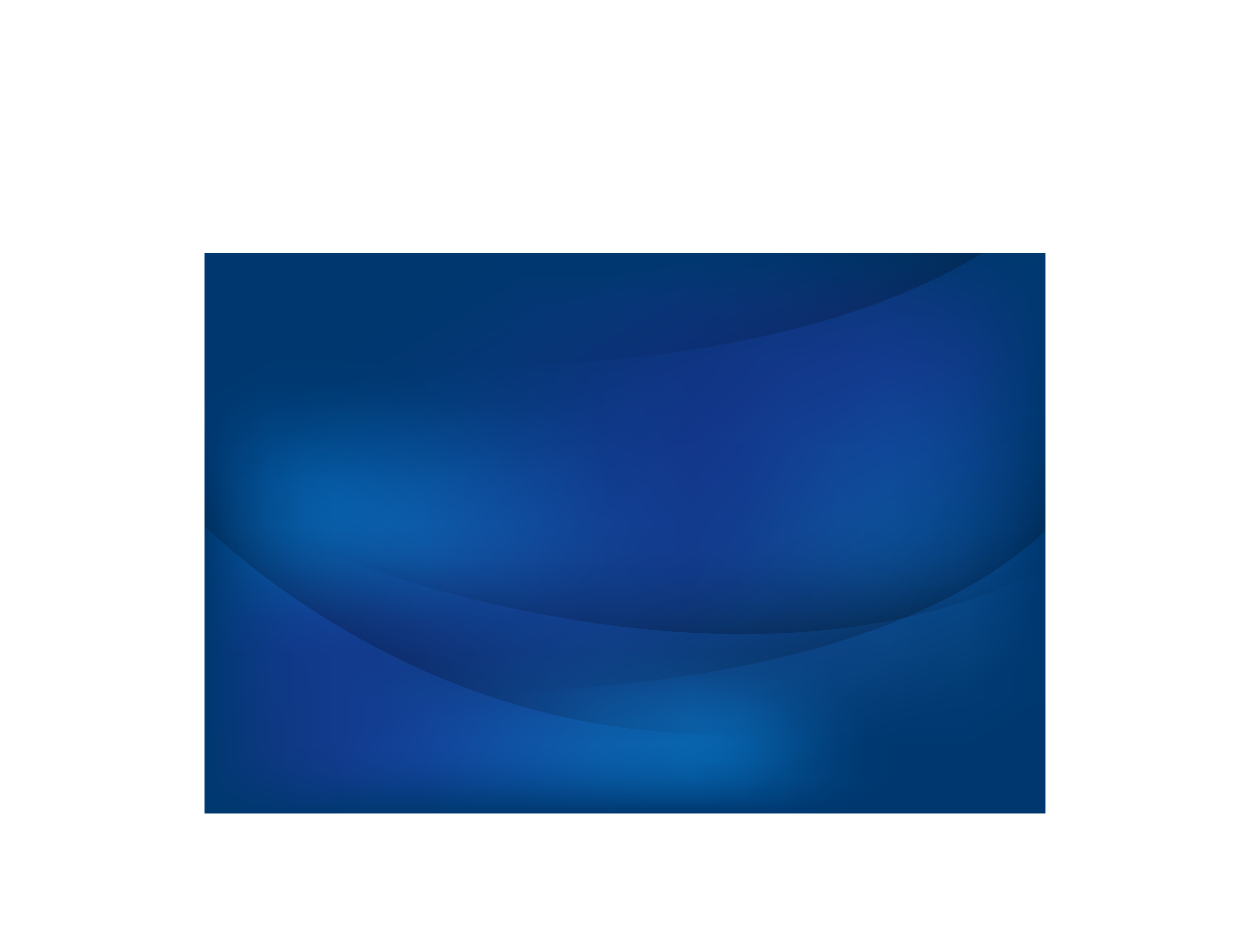 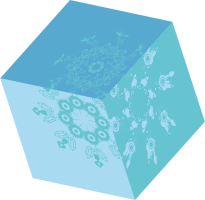 НАУЧНО-МЕТОДИЧЕСКИЕ РАЗРАБОТКИ
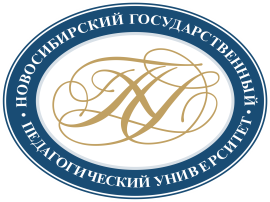 База данных «Современное содержание деятельности классных руководителей 
и кураторов студенческих групп: информационный ресурс» 
(Тема 20 на https://prepod.nspu.ru/course/view.php?id=1214)

Комплект учебно-методических пособий
Социально-педагогическое сопровождение  детей  мигрантовВоспитательная деятельность классного руководителя	Деятельность классного руководителя в условиях внедрения программы воспитания	Кураторы: научно-методическое сопровождение в современных условиях	Воспитательный ресурс кураторской деятельности

Медиаконтент 
Воспитательная деятельность классного руководителя: формула успеха
Программа воспитания. «Разговоры о важном» – инструменты диалога в деятельности классного руководителя
Классный руководитель и родители: новые векторы взаимодействия 
Экспертиза процесса воспитания в образовательной организации

Мастер-классы, методические сессии 
«Классный руководитель и родитель: стратегии взаимодействия» 
«Фасилитация как методический инструмент организации групповой работы»
«Что важного в разговорах о важном»
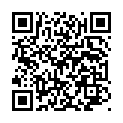 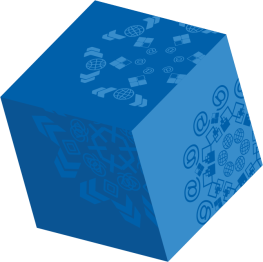 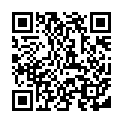 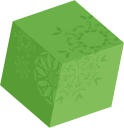 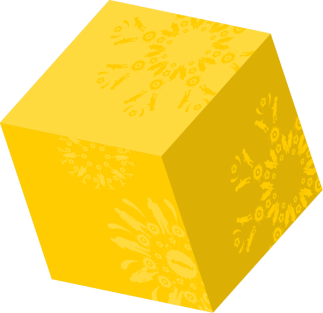 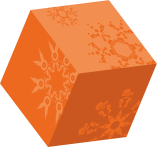 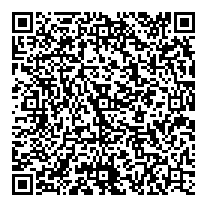 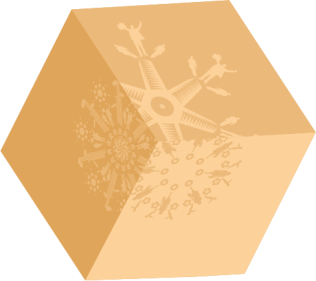 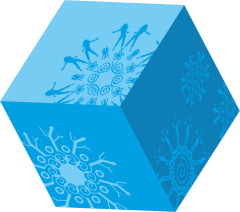 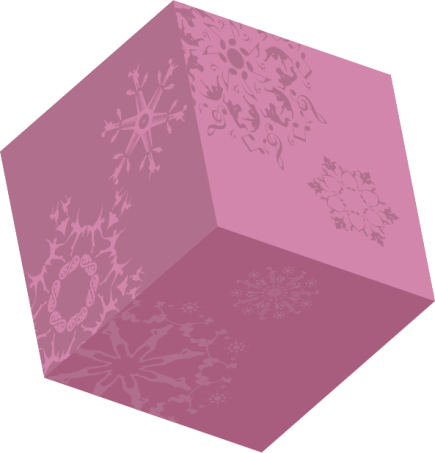 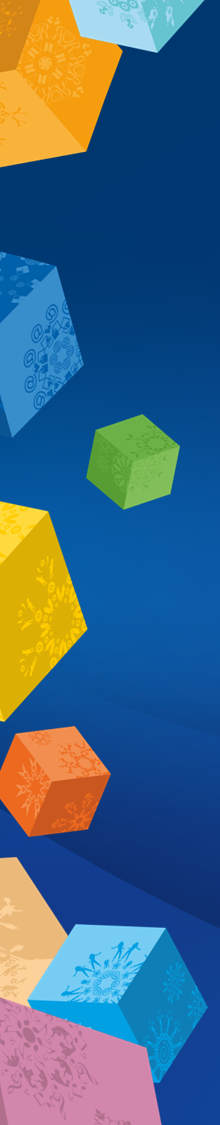 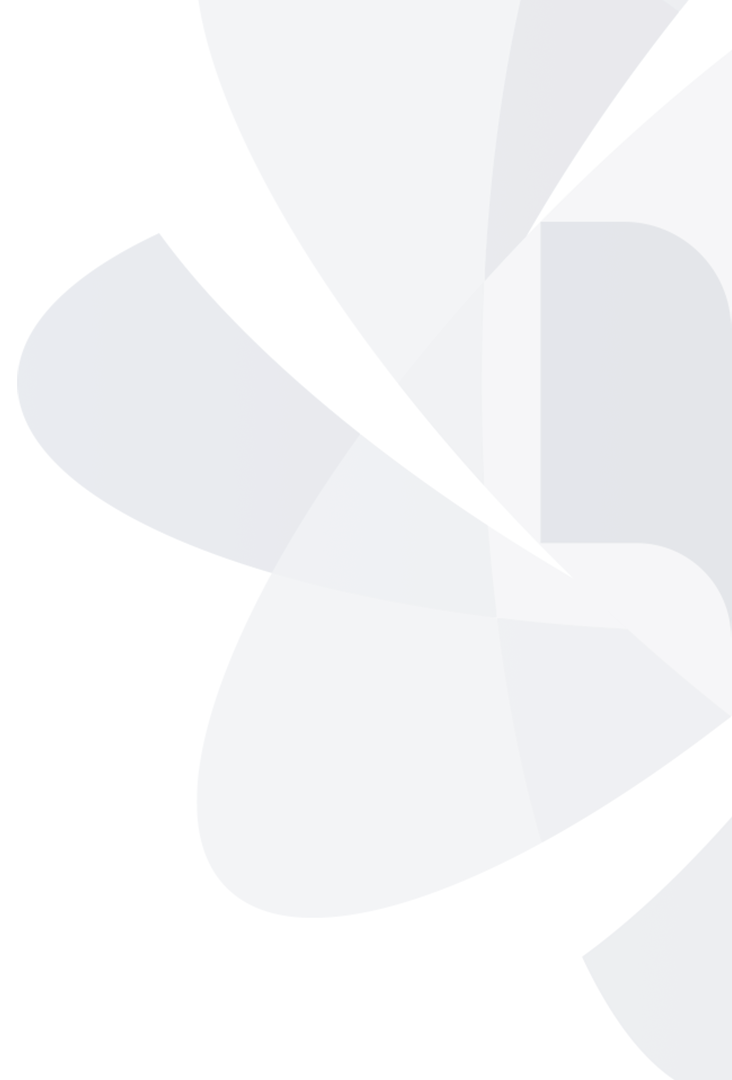 КЛЮЧЕВЫЕ ТЕМЫ НИР В 2023 ГОДУ
Разработка научно-методического сопровождения подготовки классных руководителей и кураторов студенческих групп в условиях внедрения программы воспитания (продолжающаяся тема), руководитель – доктор педагогических наук, профессор, заведующий кафедрой педагогики и психологии ИИГСО НГПУ Татьяна Александровна РоммИсследование и разработка методики занятий по оздоровительной физической культуре, руководитель – кандидат биологических наук, доцент кафедры спортивных дисциплин ФФК НГПУ Константин Михайлович ЖоминНаучно-методическое сопровождение развития профессиональной компетентности советника директора по воспитанию и взаимодействию с детскими общественными объединениями, руководитель – доктор педагогических наук, профессор кафедры педагогики и психологии ИИГСО НГПУ Зоя Ивановна ЛаврентьеваСовершенствование модели взаимодействия педагогических вузов с базовыми школами и организации их методического сопровождения (на базе научно-методического центра сопровождения педагогических работников), руководитель – кандидат психологических наук, директор ИНО НГПУ Евгения Борисовна МарущакПроектирование модели организационно-методического и кадрового обеспечения образовательной деятельности на русском языке в системе образования Китайской Народной Республике, руководитель – кандидат филологических наук, директор ИФМИП НГПУ Елена Юрьевна Булыгина
15
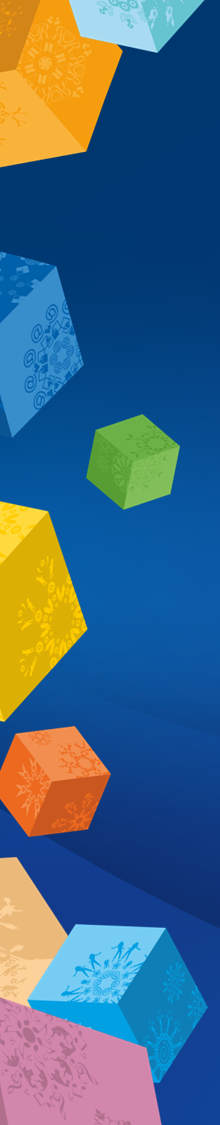 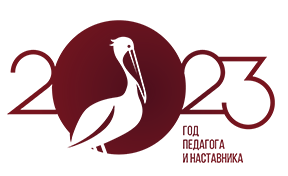 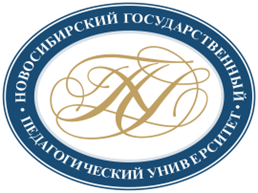 ВСЕГДА РАДЫ СОТРУДНИЧЕСТВУ
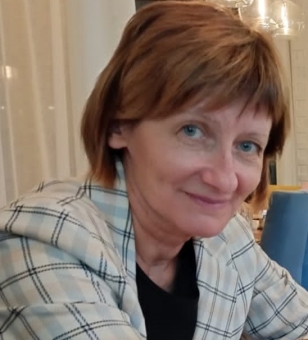 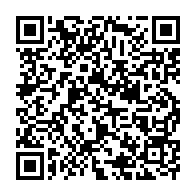 Научно-методический центр сопровождения педагогических работников 
ФГБОУ ВО «НГПУ»
Наталья Владимировна Кохан, 
канд. пед. наук, доцент кафедры управления образованием, руководитель научно-методического центра сопровождения педагогических работников
nkokhan@mail.ru